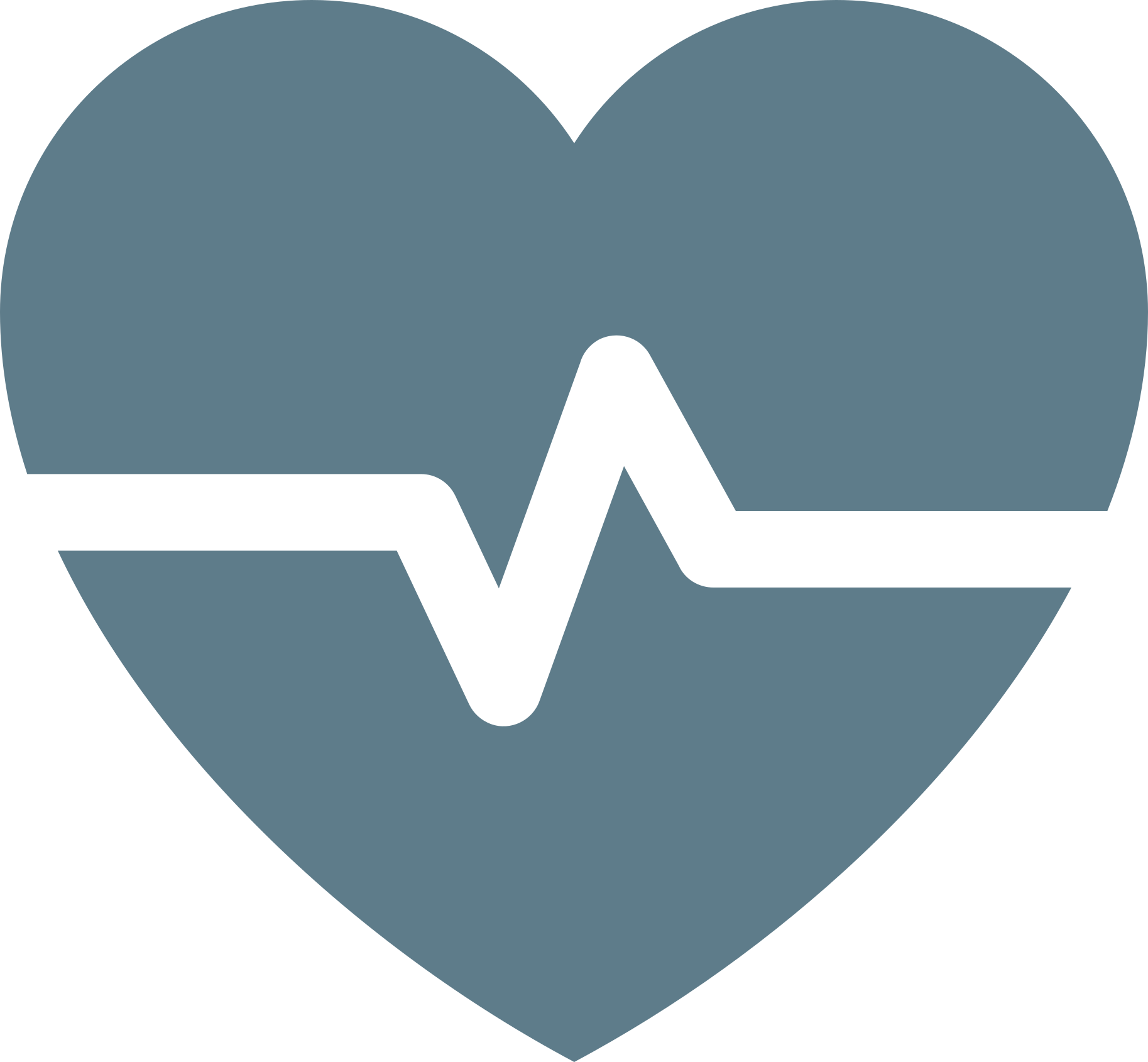 Como é que os discursos de ódio me fazem sentir? > Análise de média > Pensar criticamente
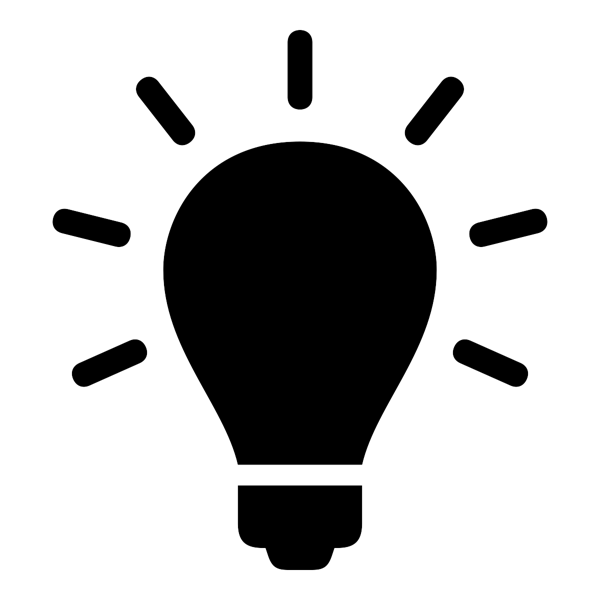 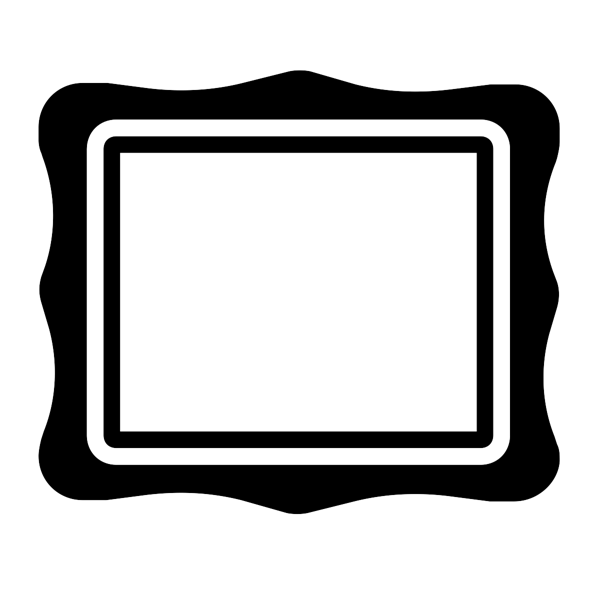 Pensar criticamente
"Uma imagem vale mil palavras"
Frederick R. Barnard
As imagens na Internet são uma forma poderosa de partilhar mensagens, pensamentos e ideias.

Podem também ser mal compreendidas, incorretamente representadas ou deliberadamente montadas. O que vemos pode afetar o que sentimos a respeito de uma situação.
Considera o exemplo seguinte e diz como te sentes, à medida que vês a imagem mais completa.
1
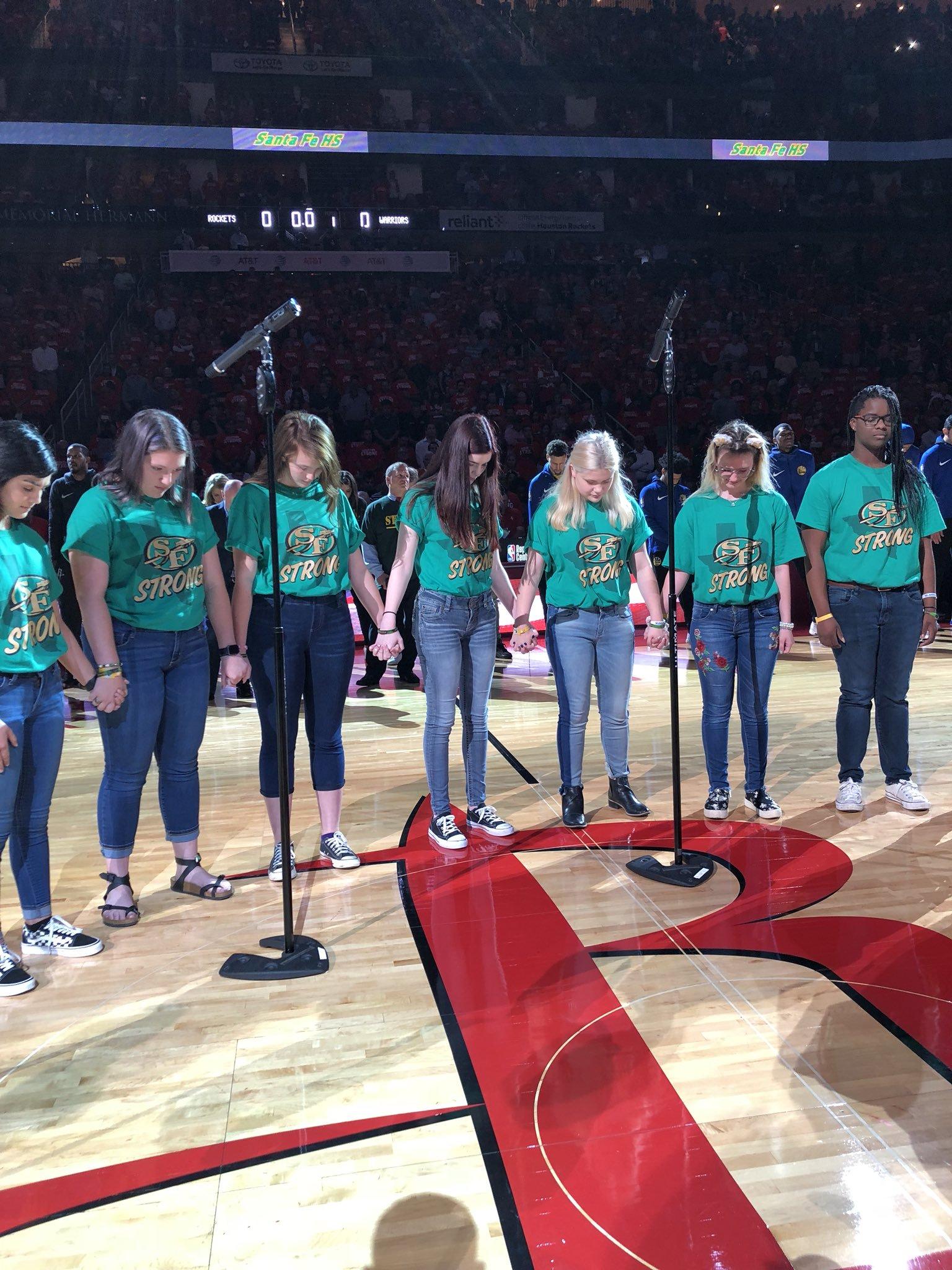 O que achas que está a acontecer?
O que sentes ao ver isso?
2
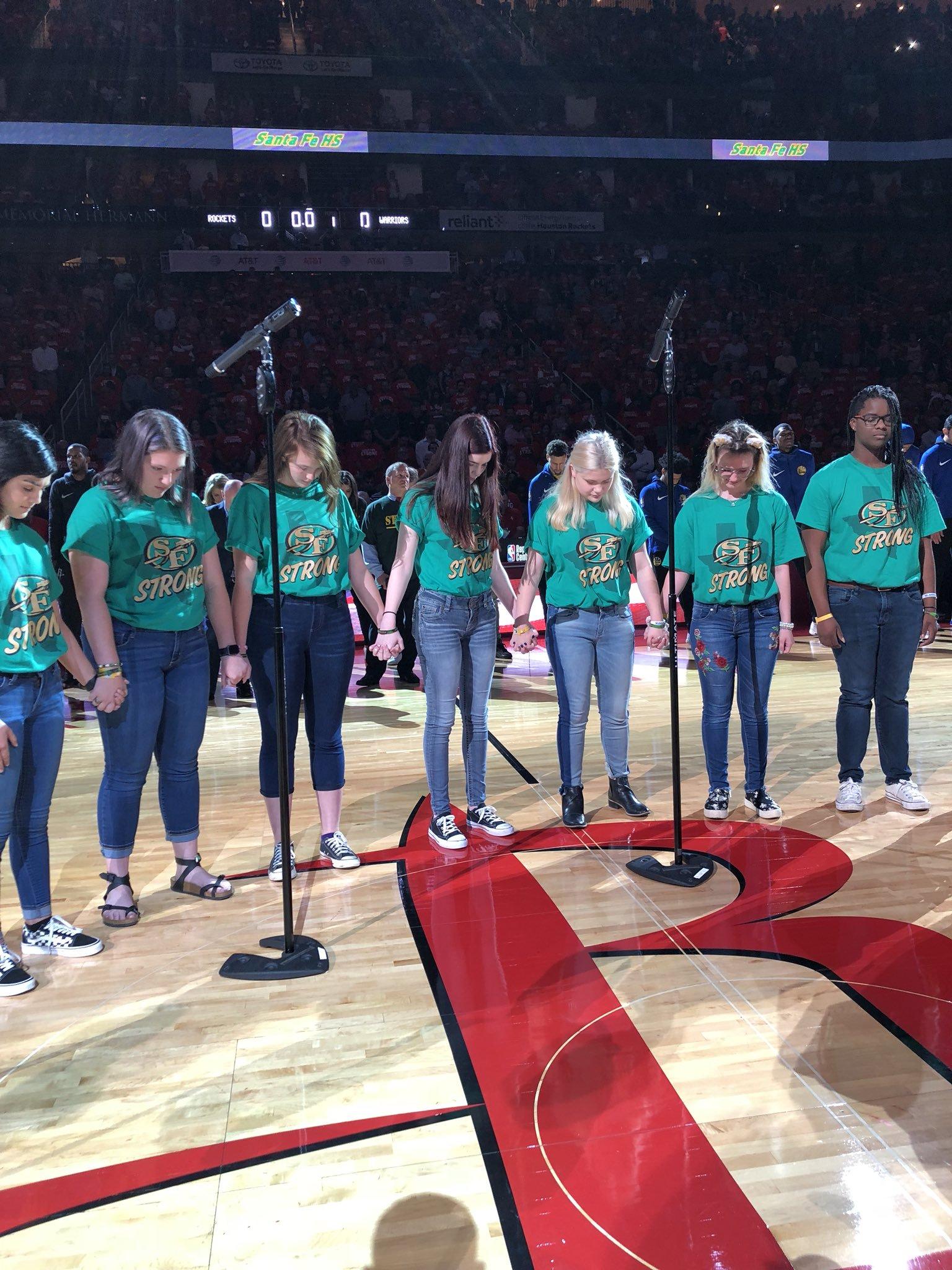 O que achas que está a acontecer?
O que sentes ao ver isso?
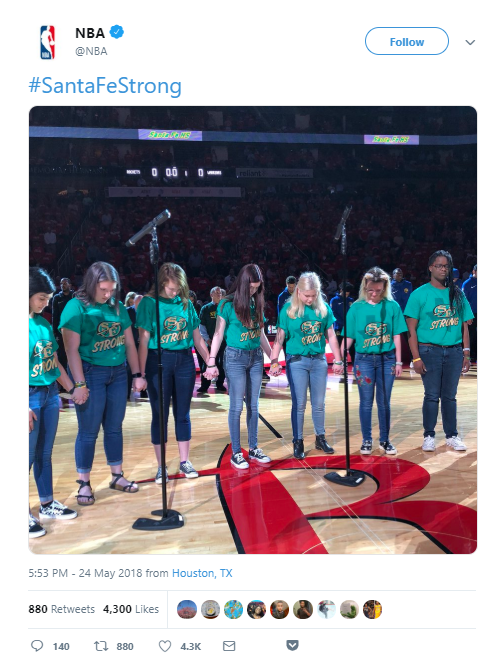 3
O que achas que está a acontecer?
O que sentes ao ver  isso?
Crédito: NBA/Twitter
4
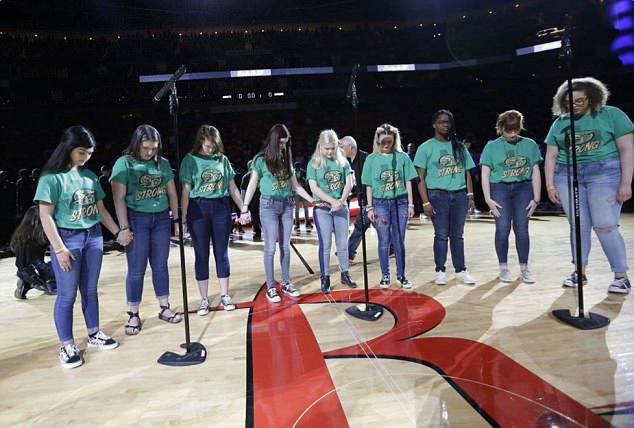 O que achas que está a acontecer?
O que sentes ao ver isso?
E quanto a estes exemplos?
1
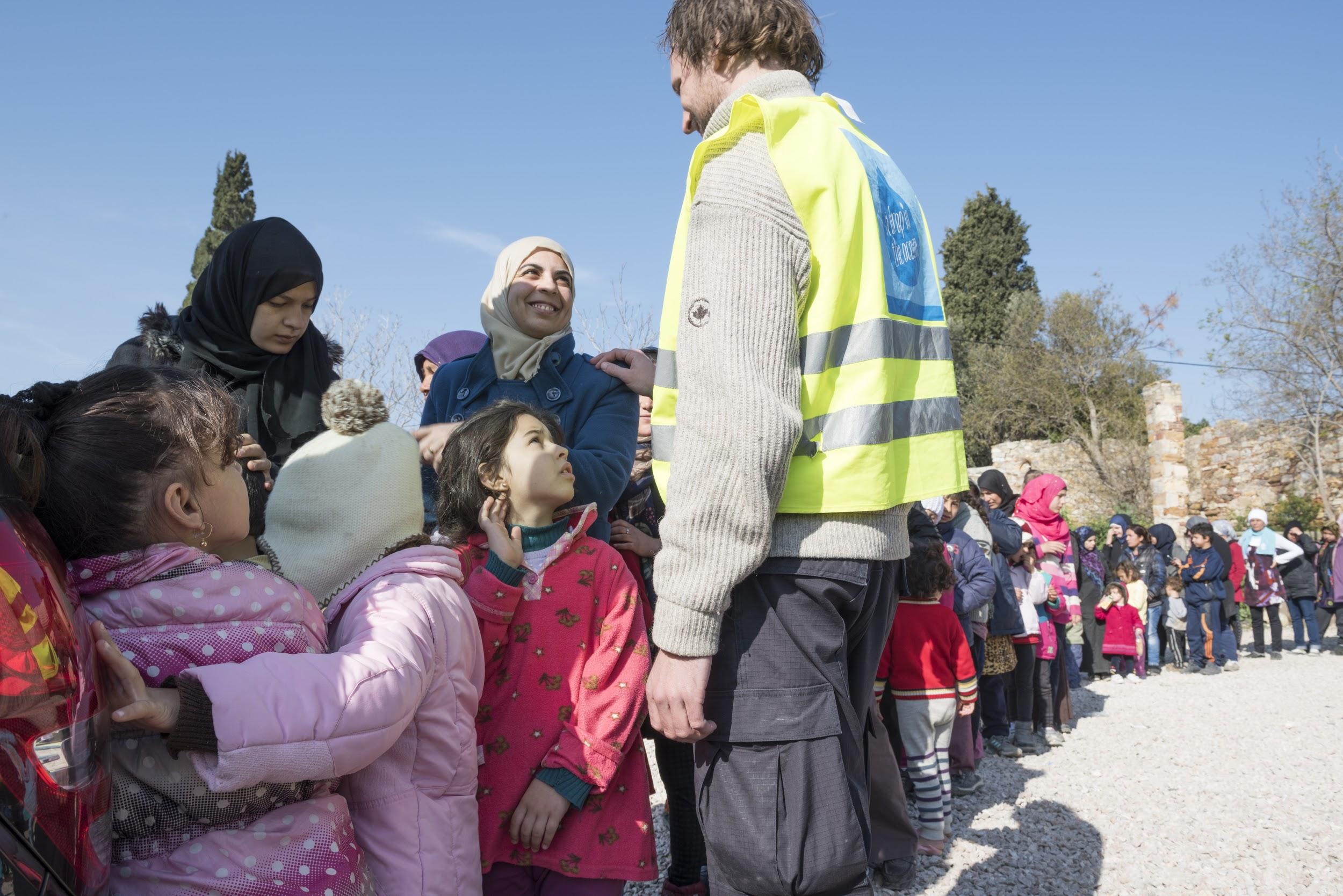 O que achas que está a acontecer?
O que sentes ao ver isso?
2
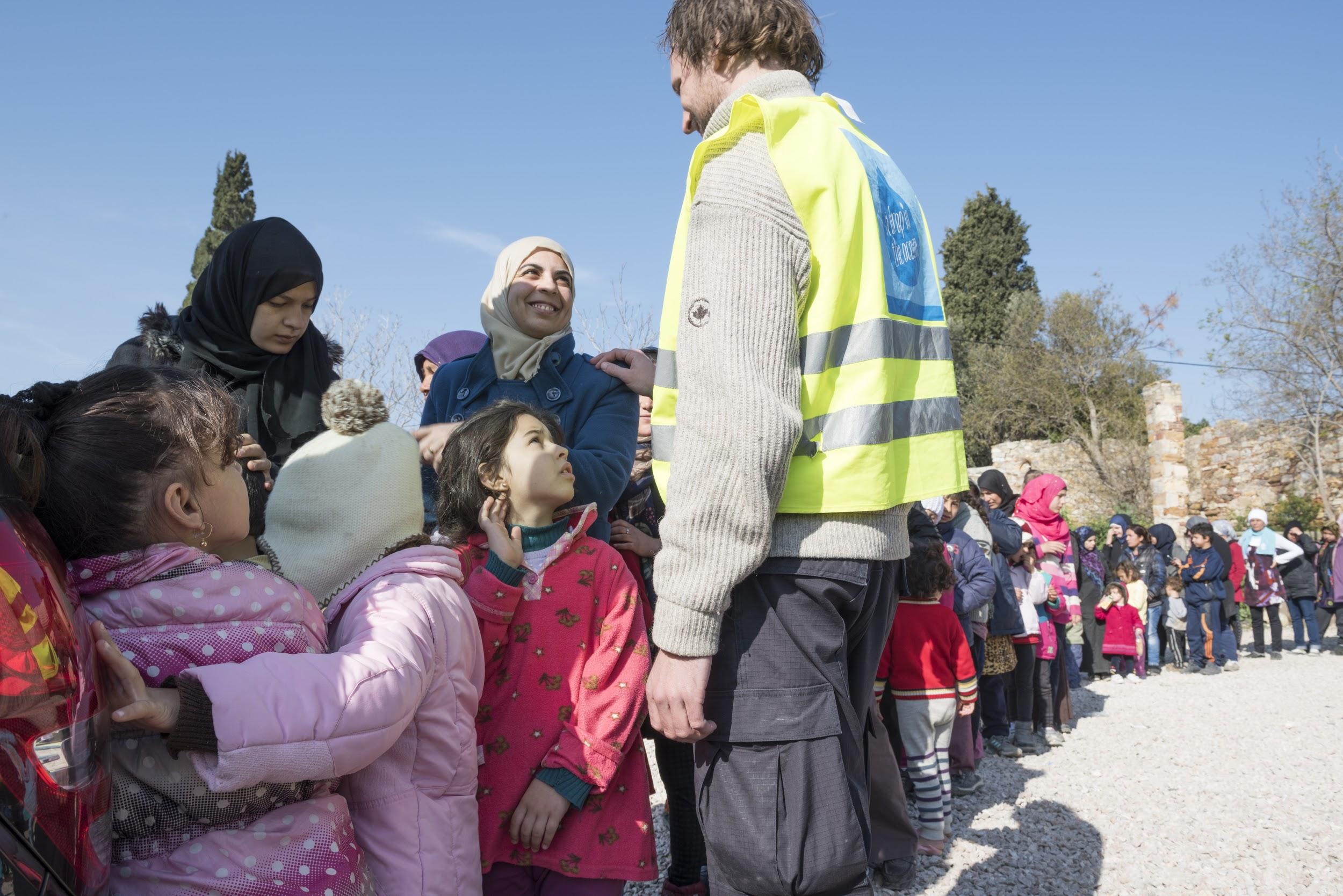 O que achas que está a acontecer?
O que sentes ao ver isso?
3
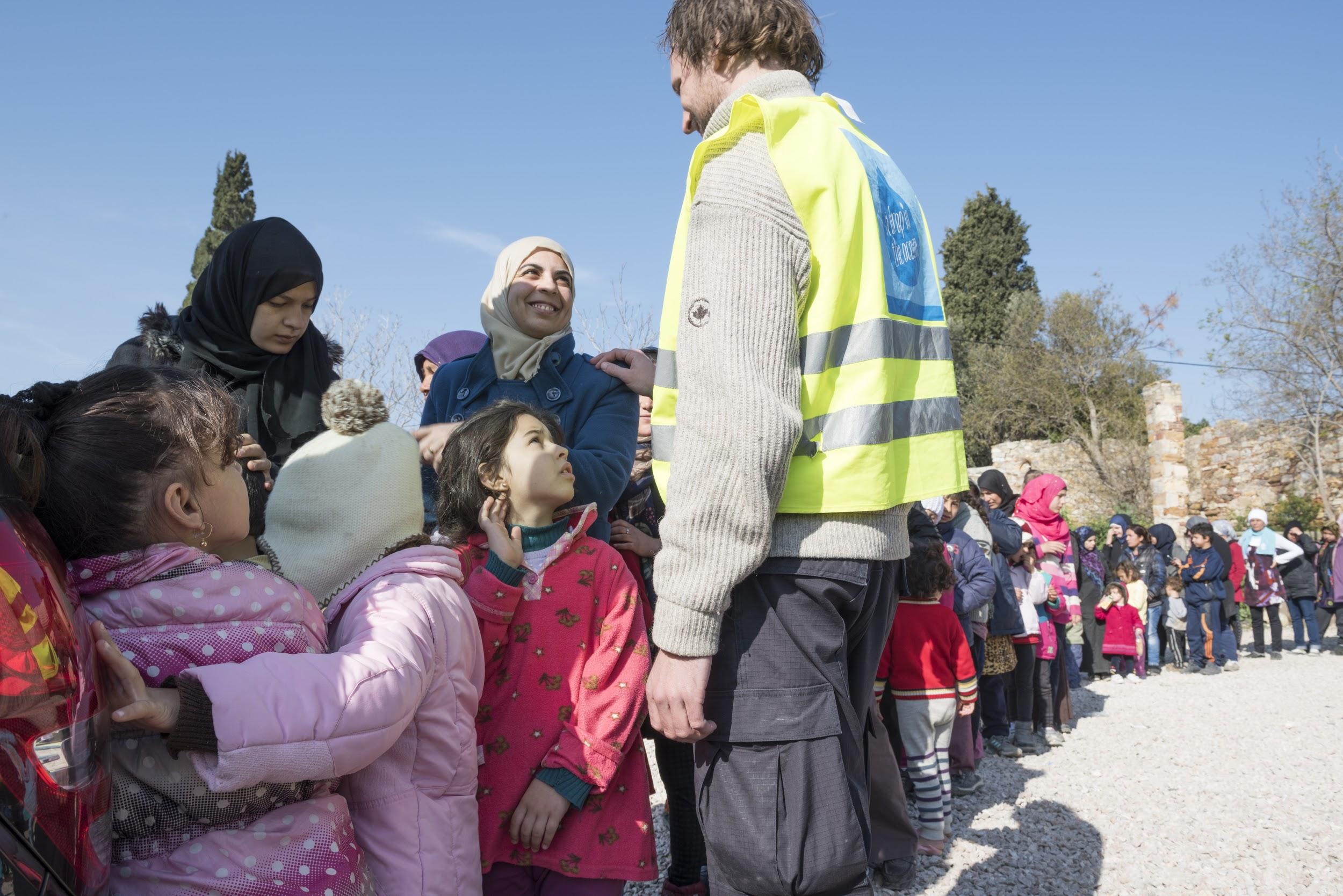 O que achas que está a acontecer?
O que sentes ao ver isso?
1
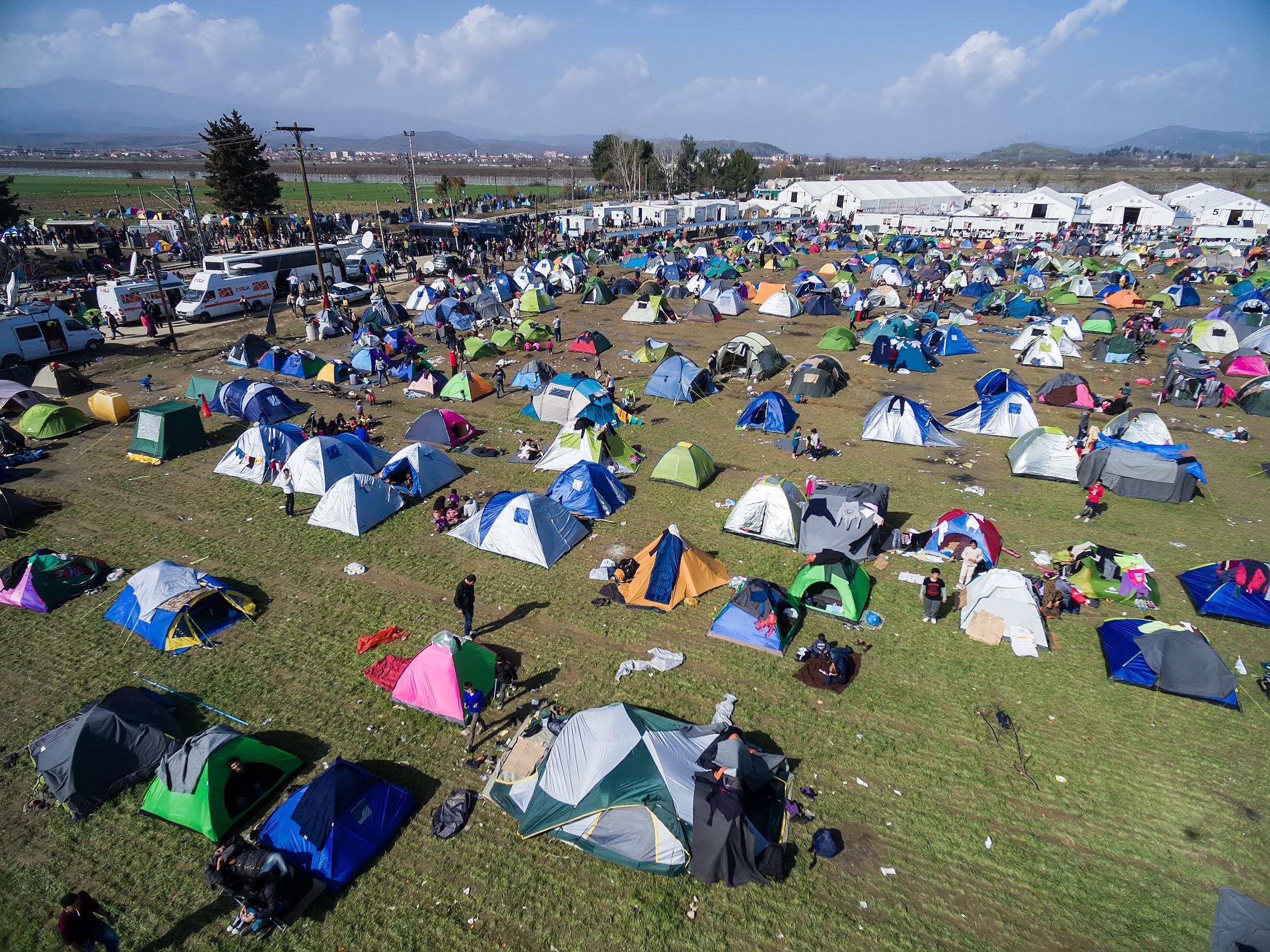 O que achas que está a acontecer?
O que sentes ao ver isso?
2
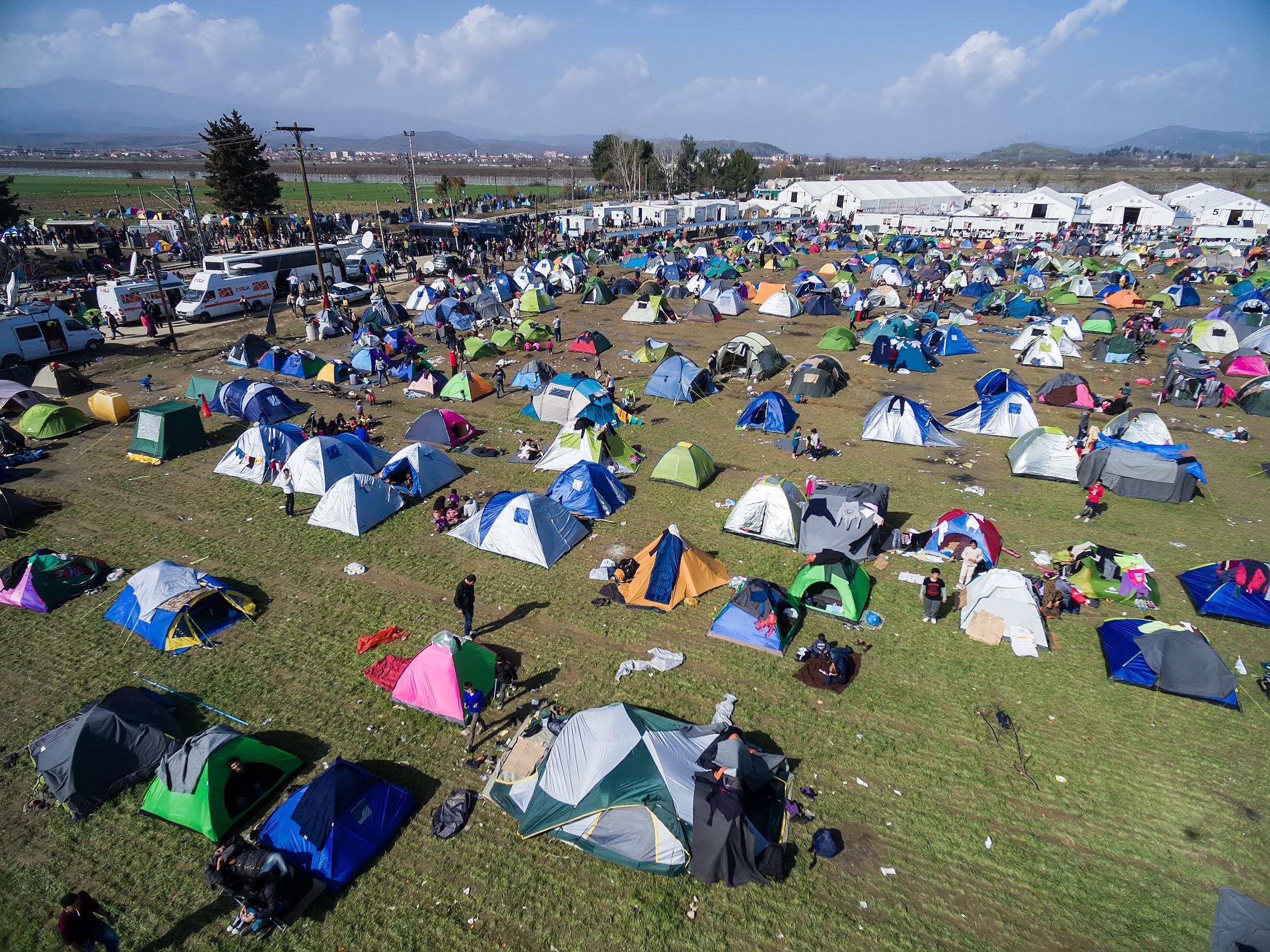 O que achas que está a acontecer?
O que sentes ao ver isso?
3
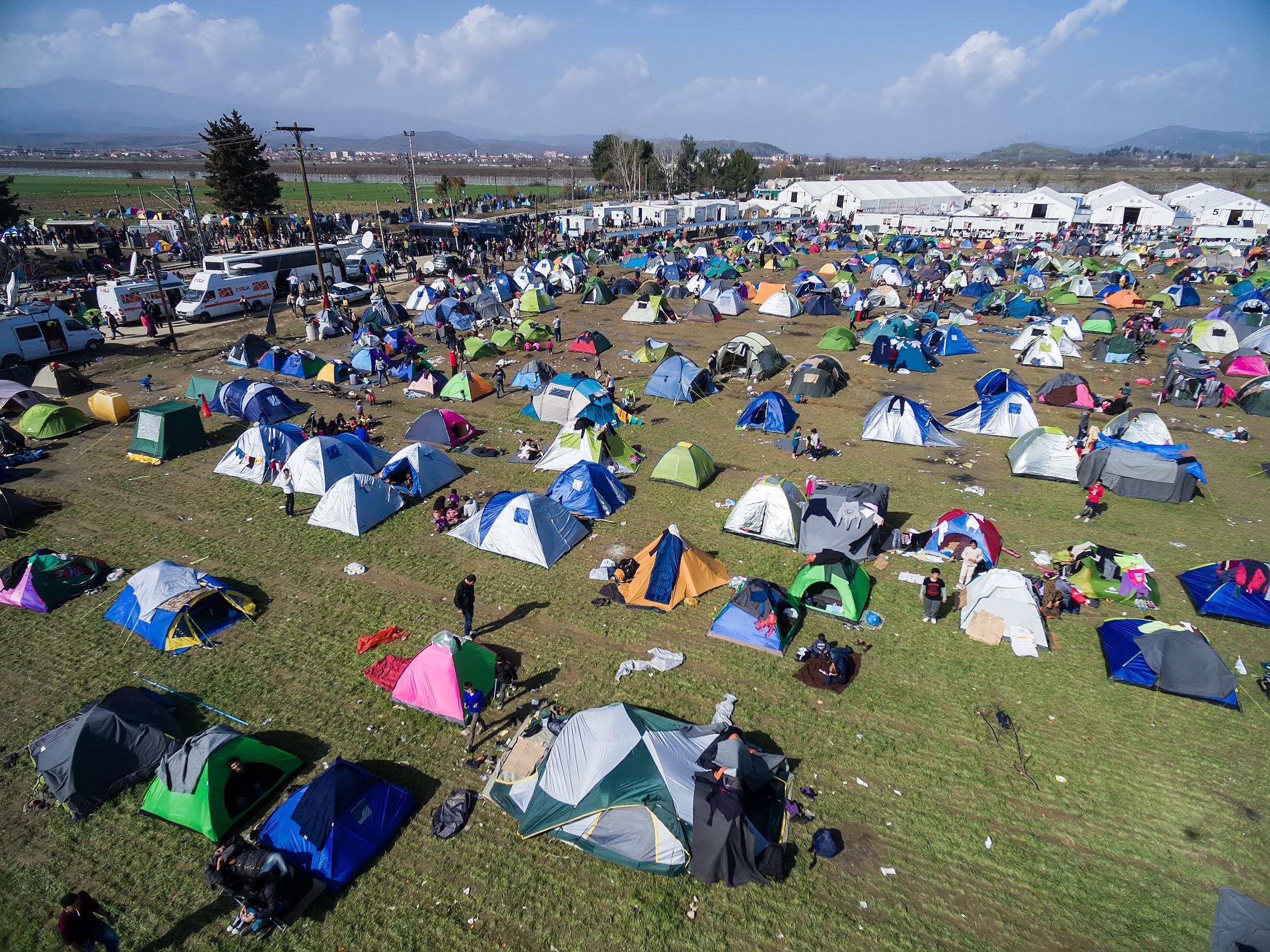 O que achas que está a acontecer?
O que sentes ao ver isso?
1
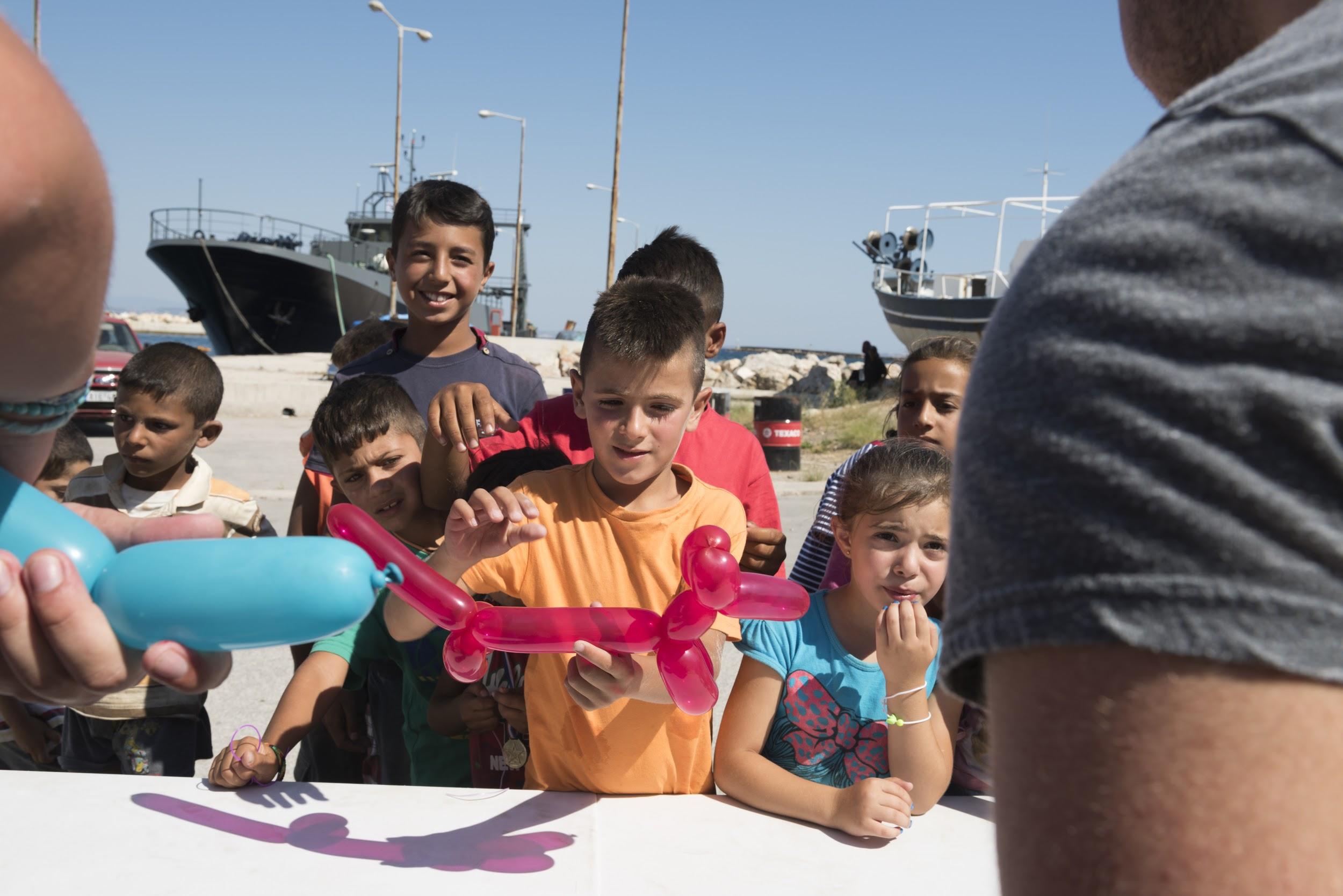 O que achas que está a acontecer?
O que sentes ao ver isso?
2
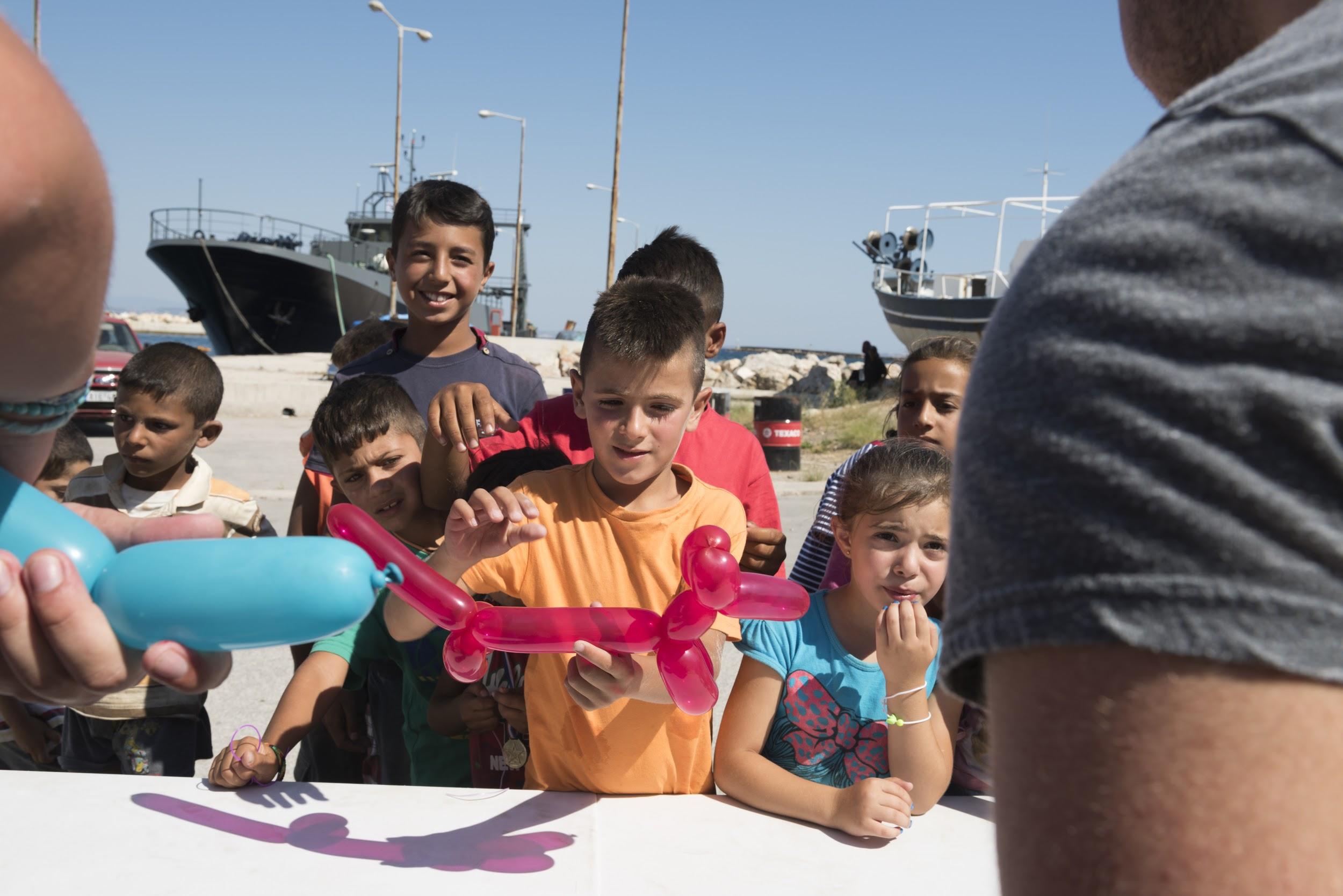 O que achas que está a acontecer?
O que sentes ao ver isso?
3
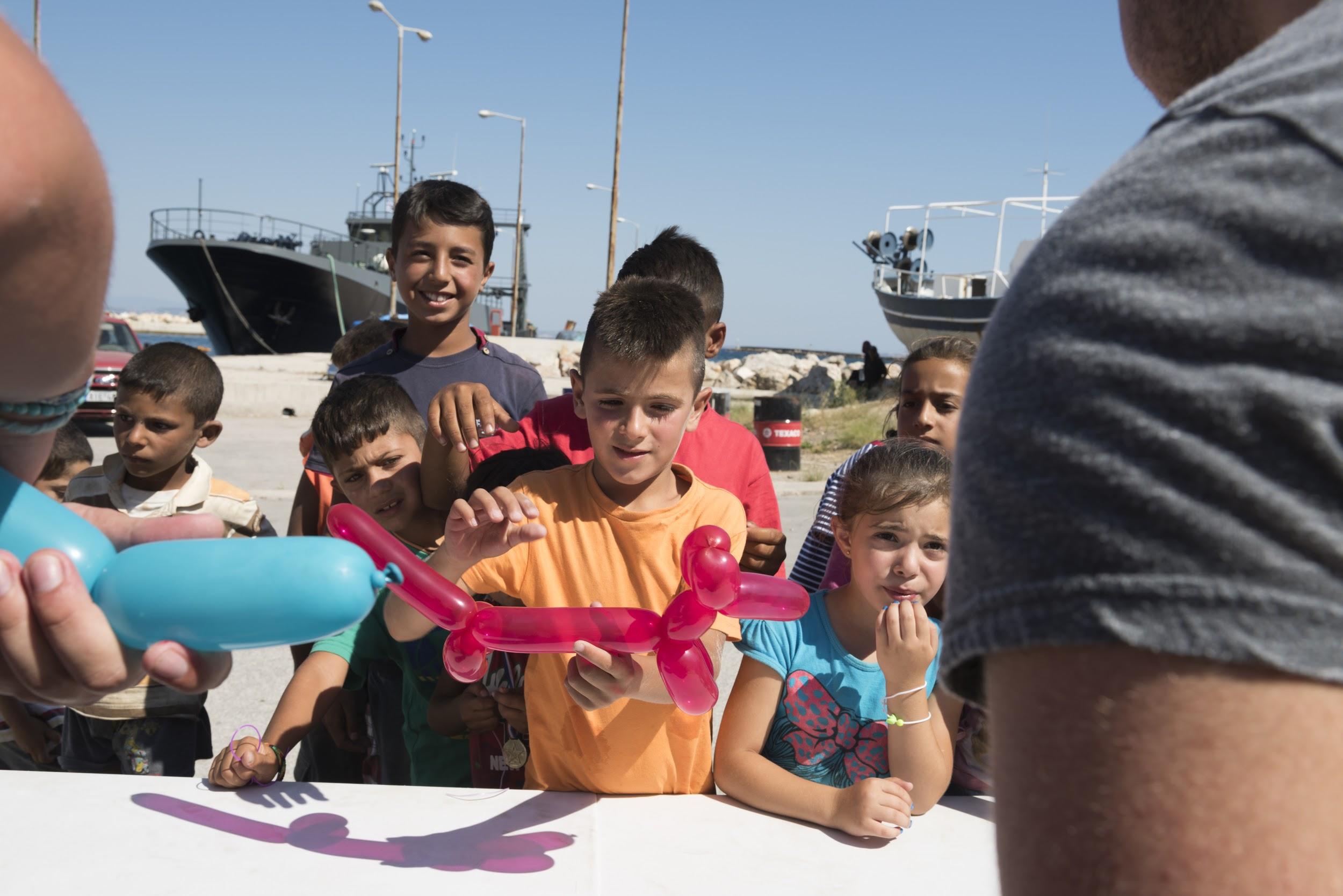 O que achas que está a acontecer?
O que sentes ao ver isso?
1
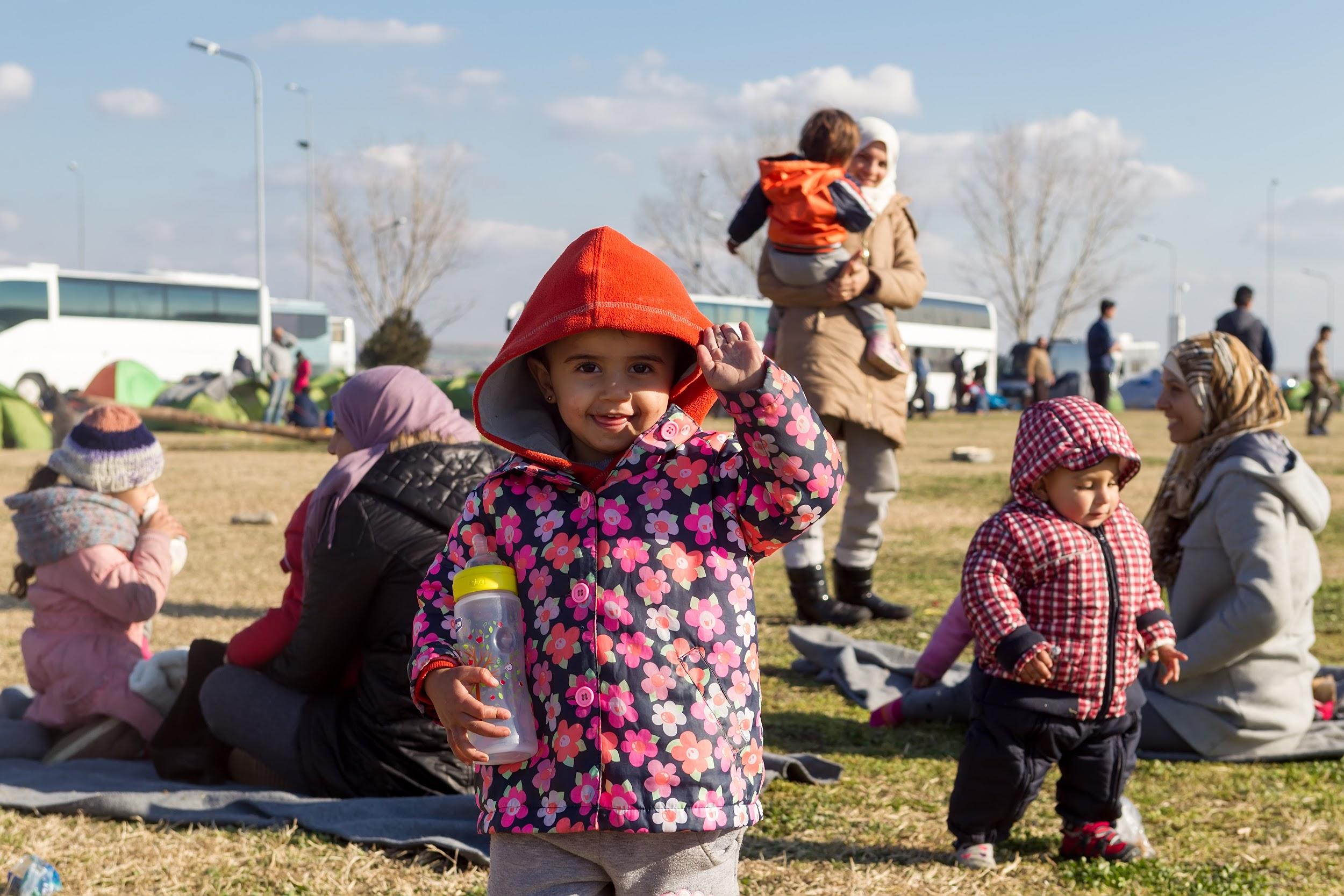 O que achas que está a acontecer?
O que sentes ao ver isso?
2
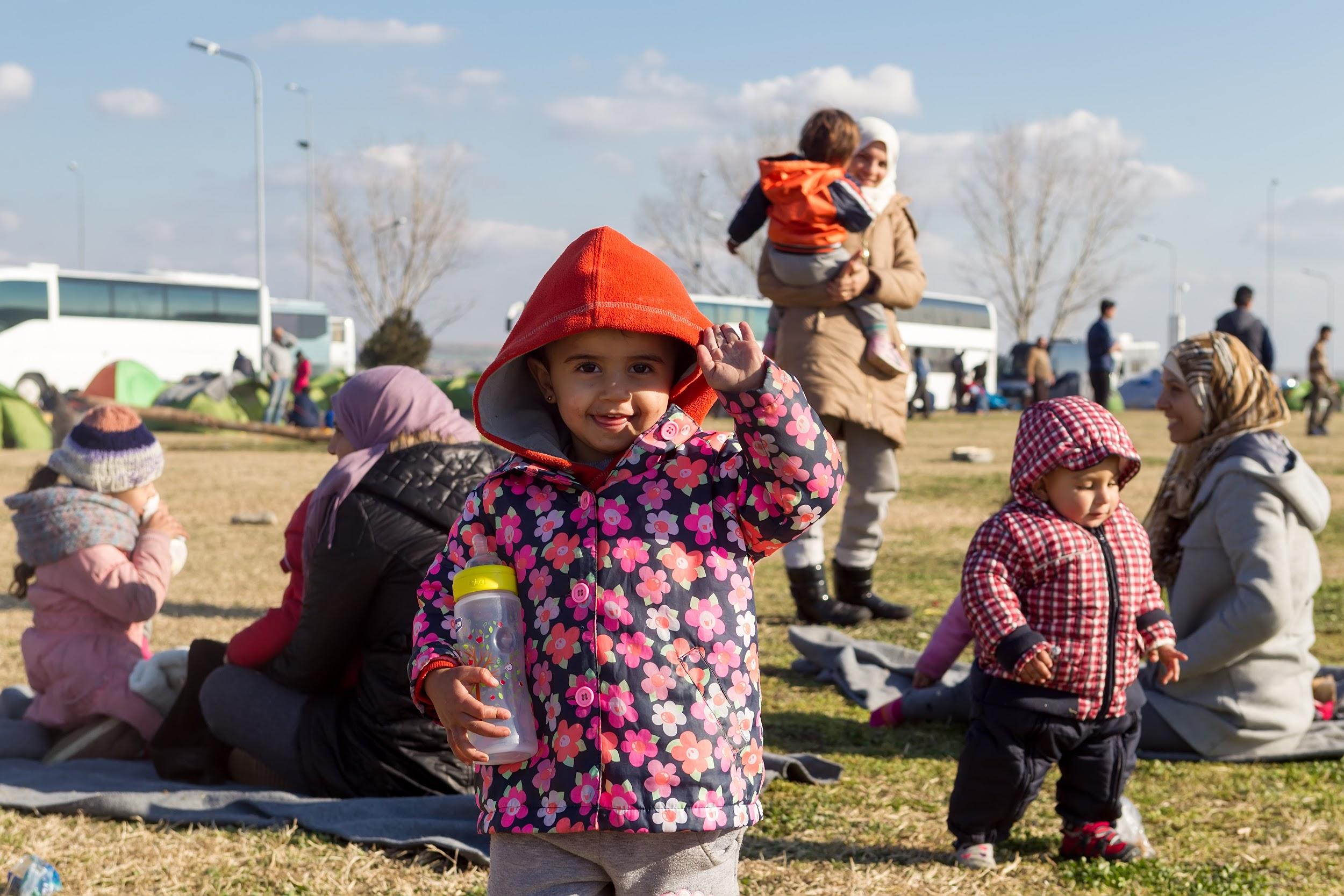 O que achas que está a acontecer?
O que sentes ao ver isso?
3
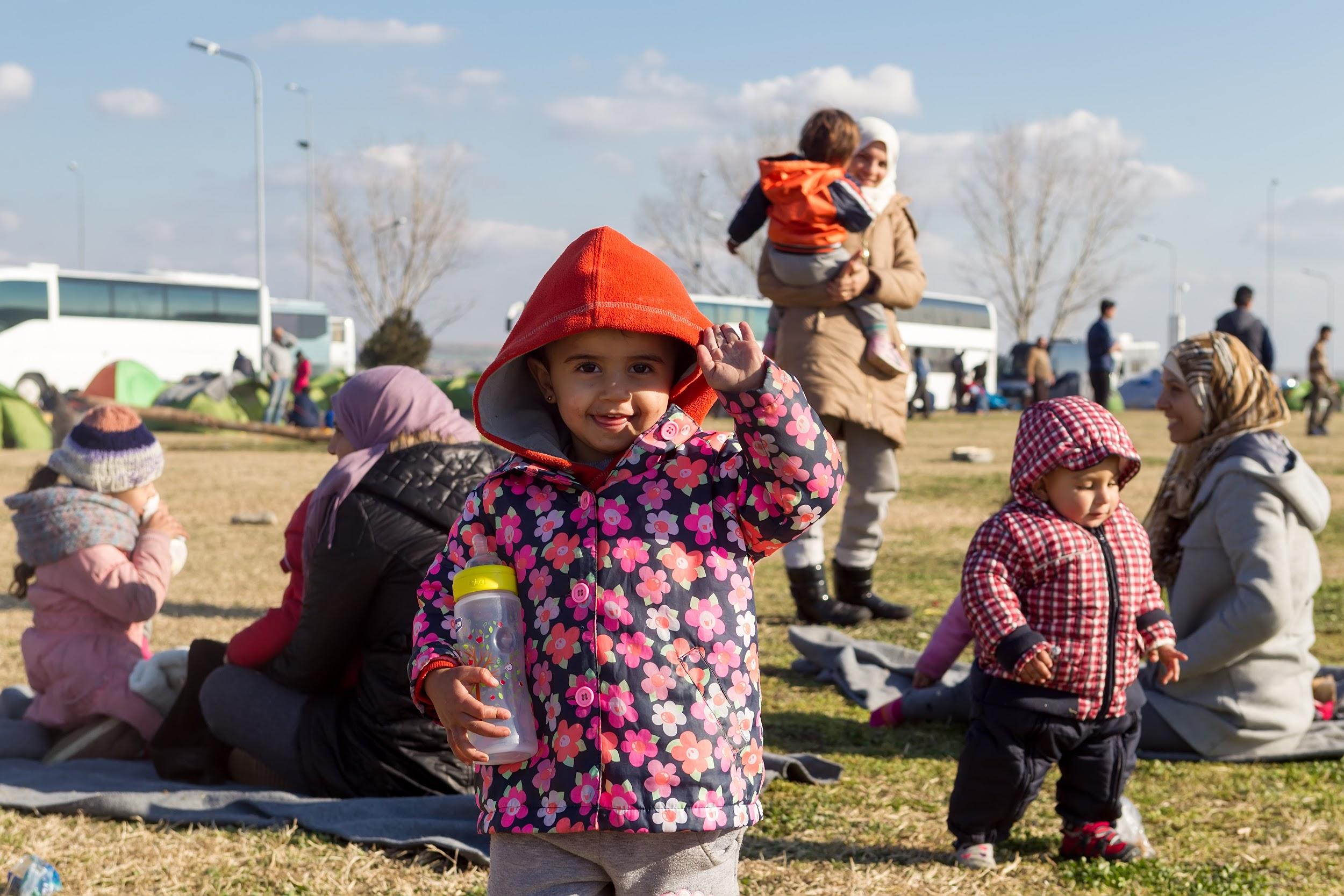 O que achas que está a acontecer?
O que sentes ao ver isso?
1
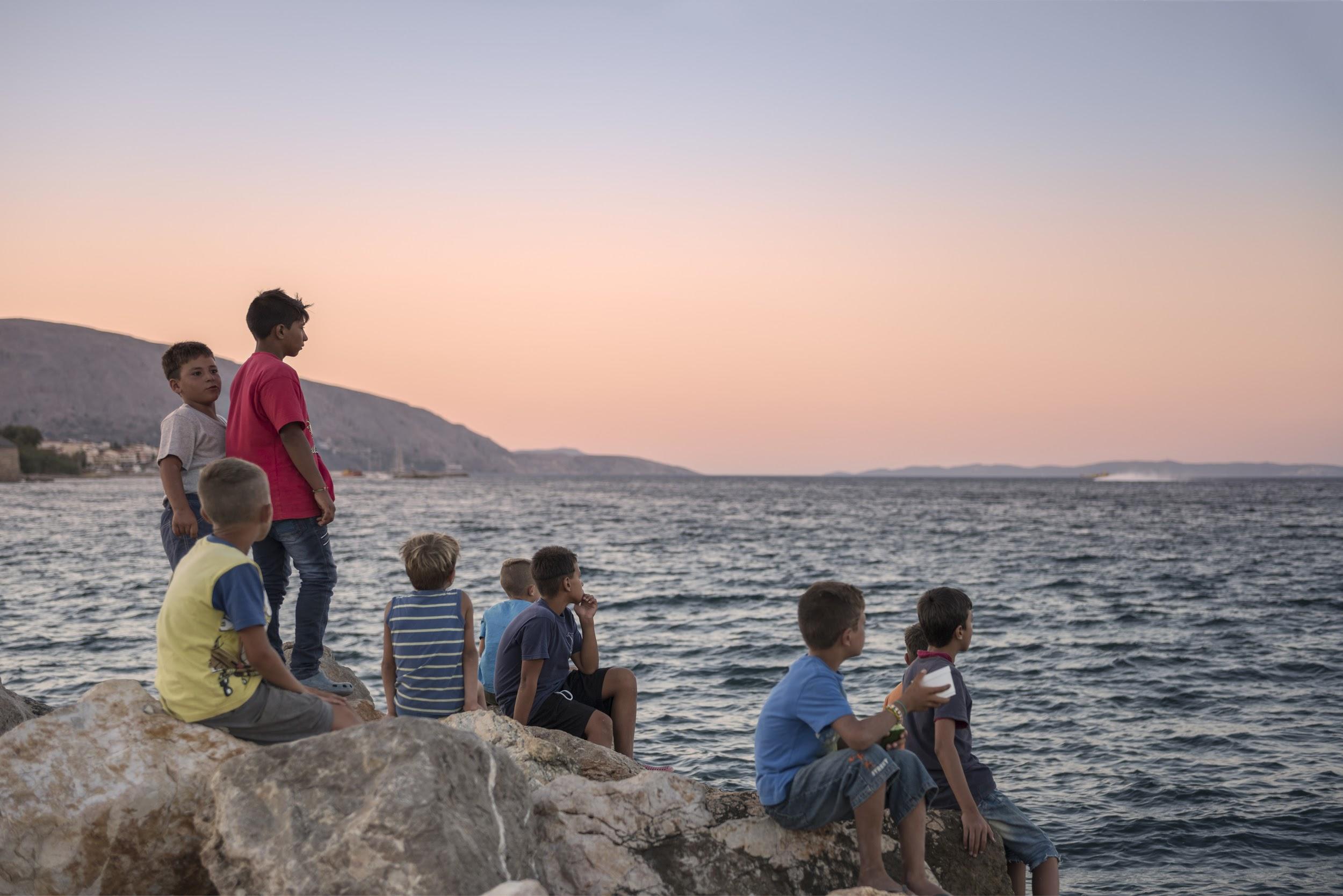 O que achas que está a acontecer?
O que sentes ao ver isso?
2
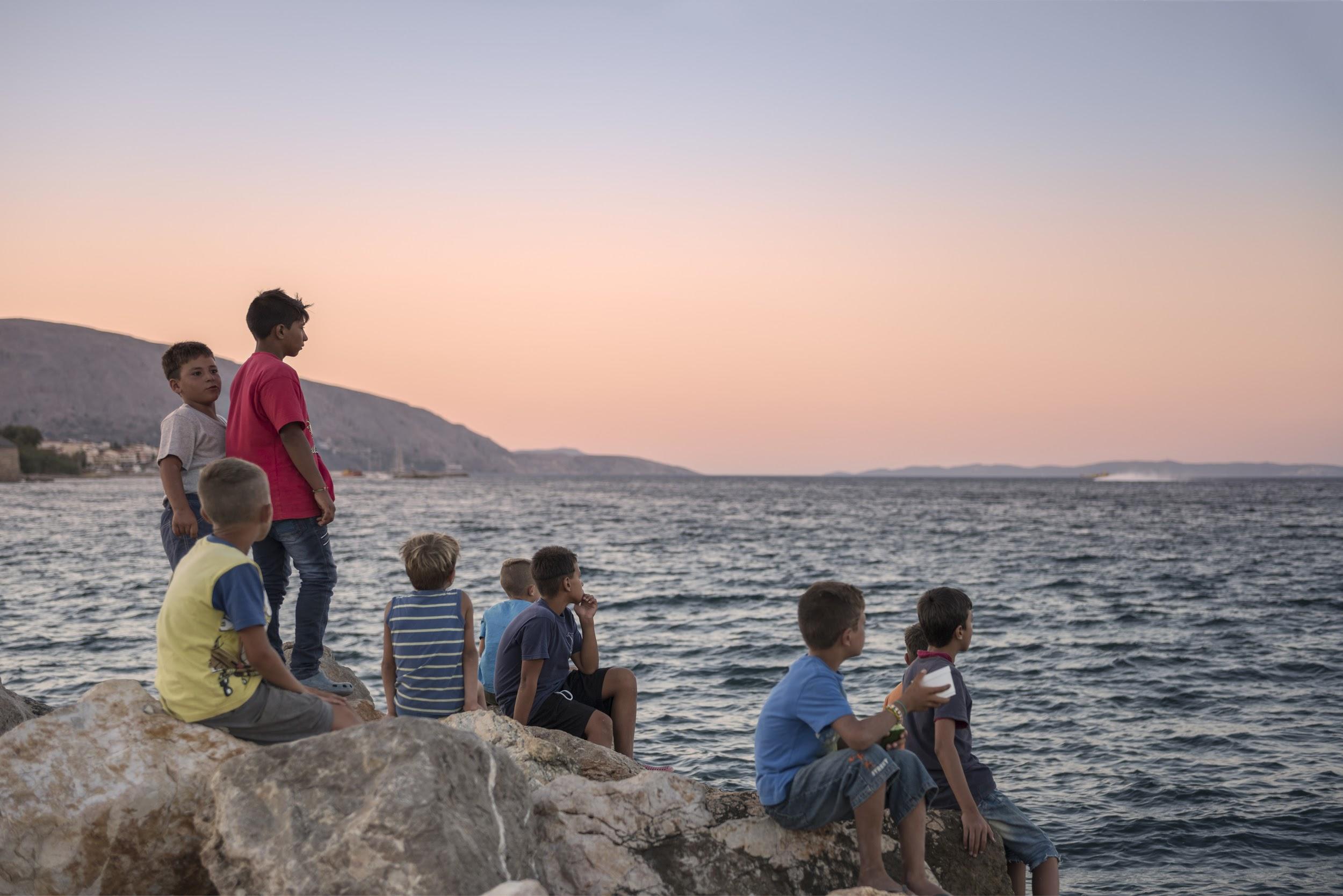 O que achas que está a acontecer?
O que sentes ao ver isso?
3
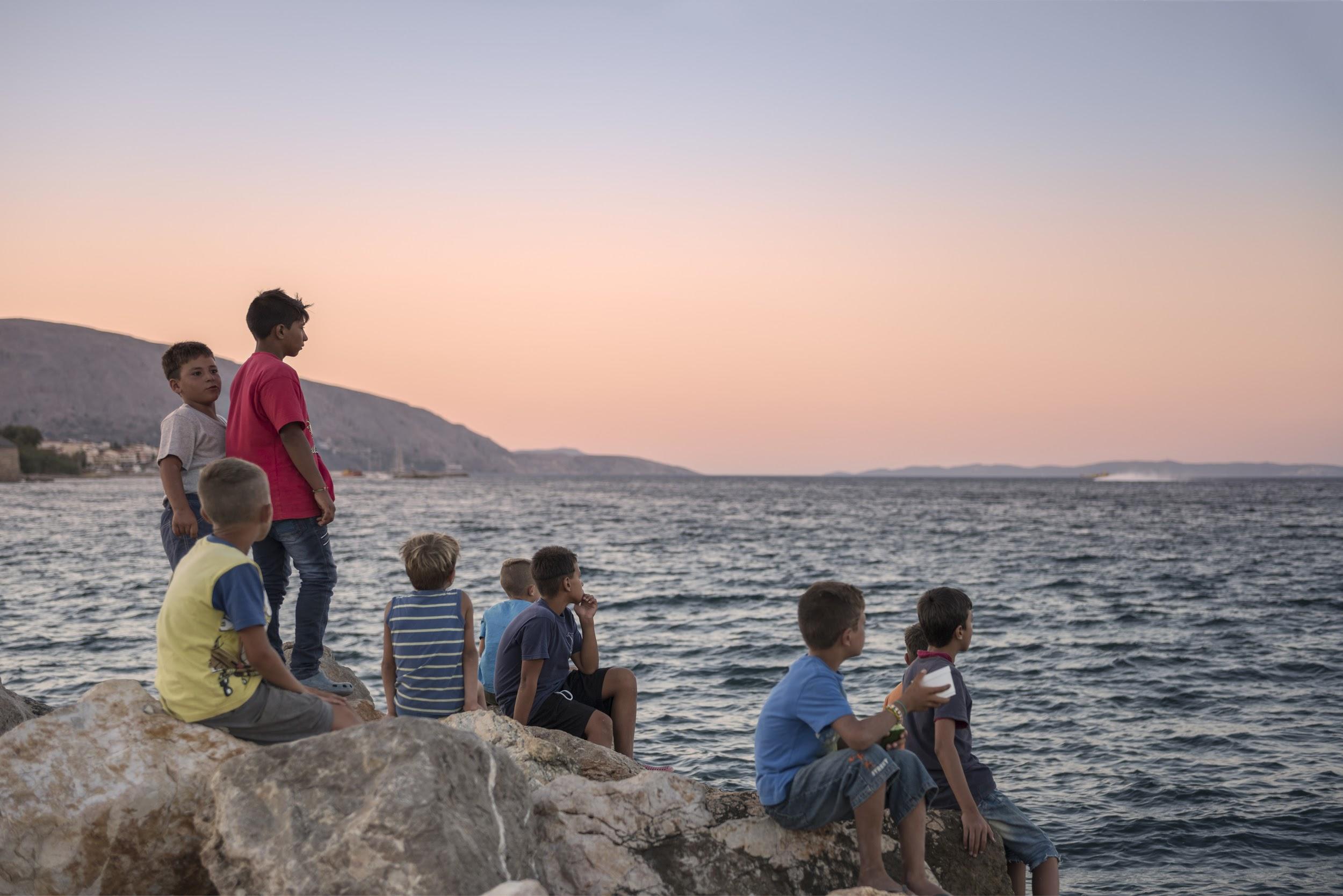 O que achas que está a acontecer?
O que sentes ao ver isso?
1
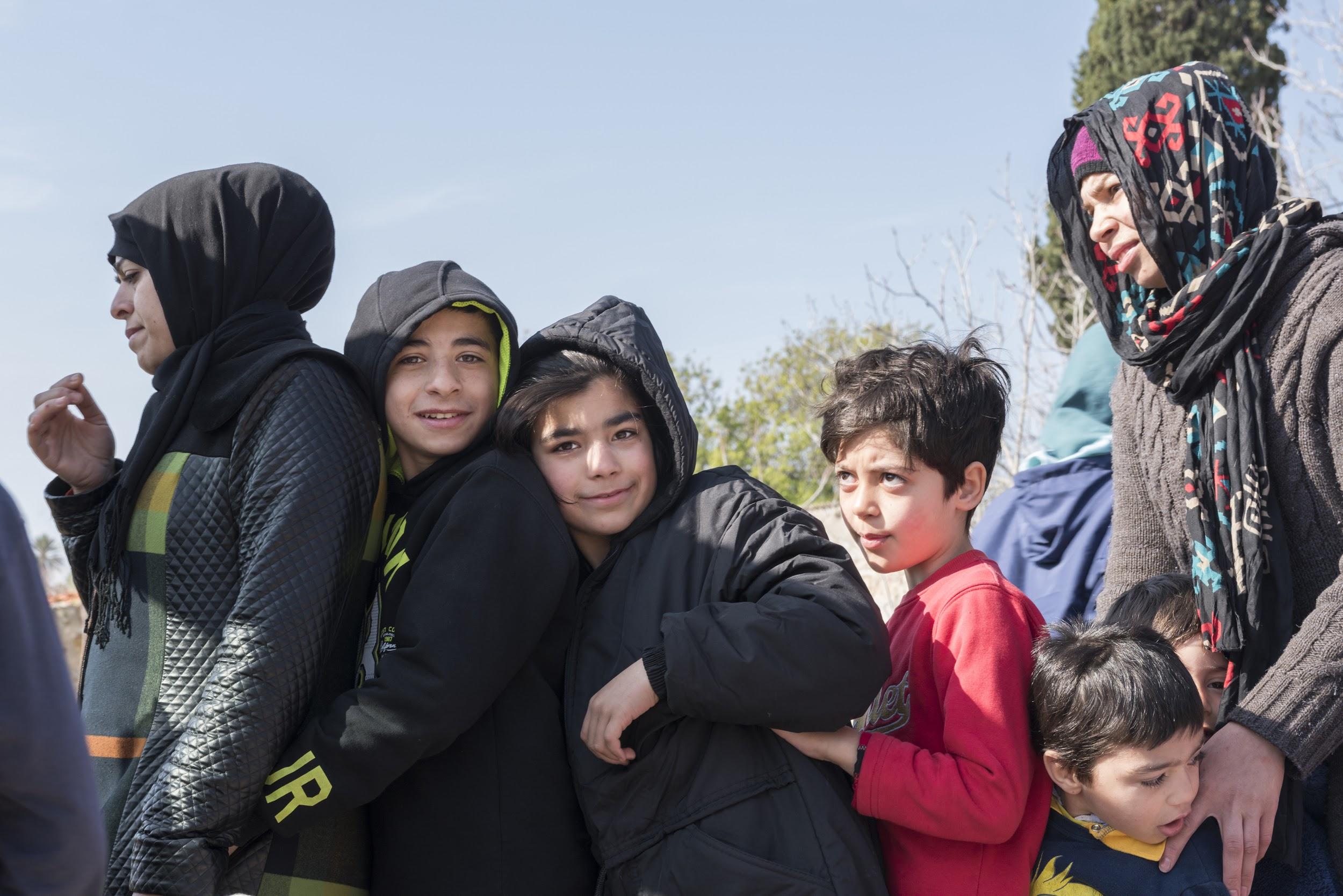 O que achas que está a acontecer?
O que sentes ao ver isso?
2
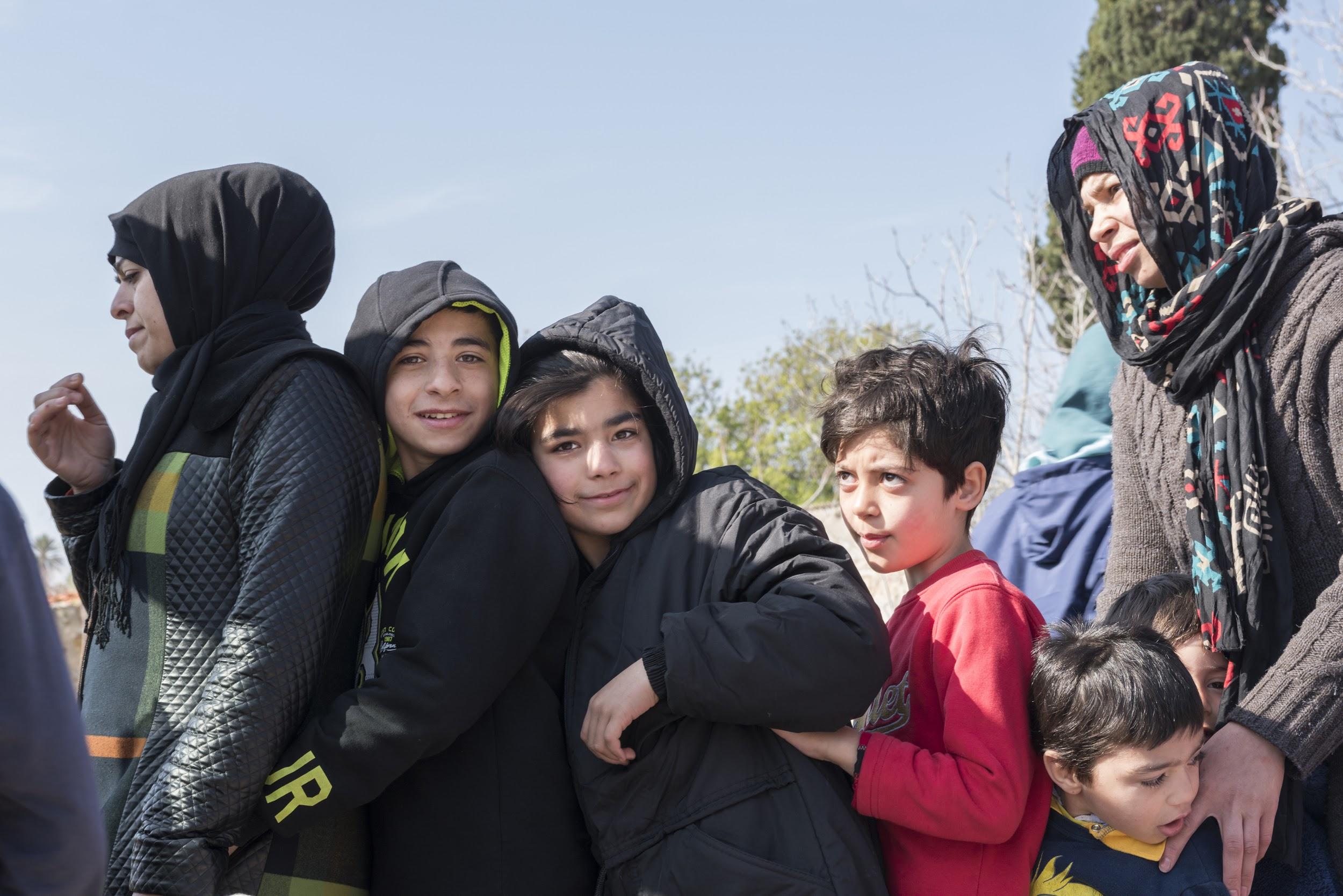 O que achas que está a acontecer?
O que sentes ao ver isso?
3
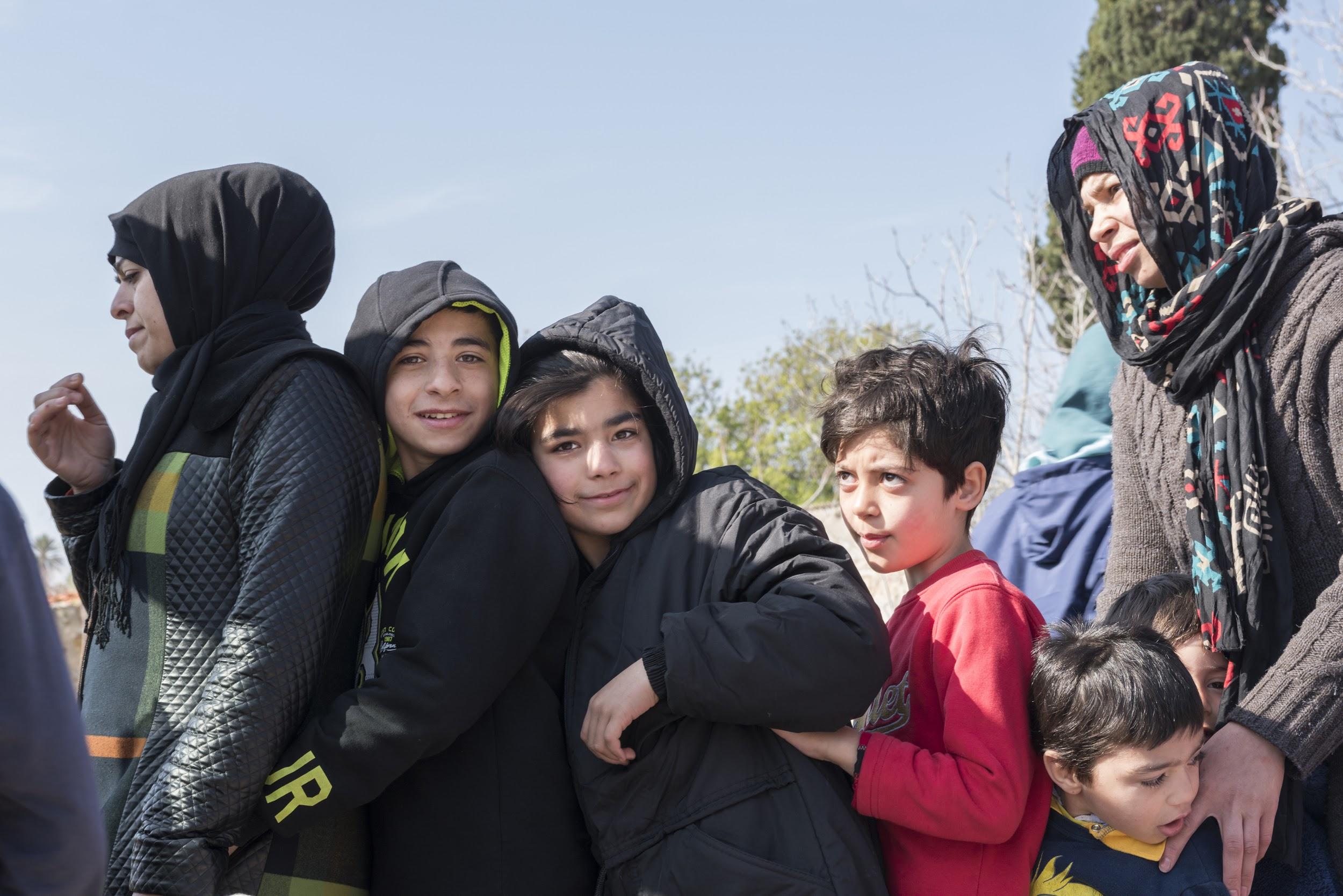 O que achas que está a acontecer?
O que sentes ao ver isso?
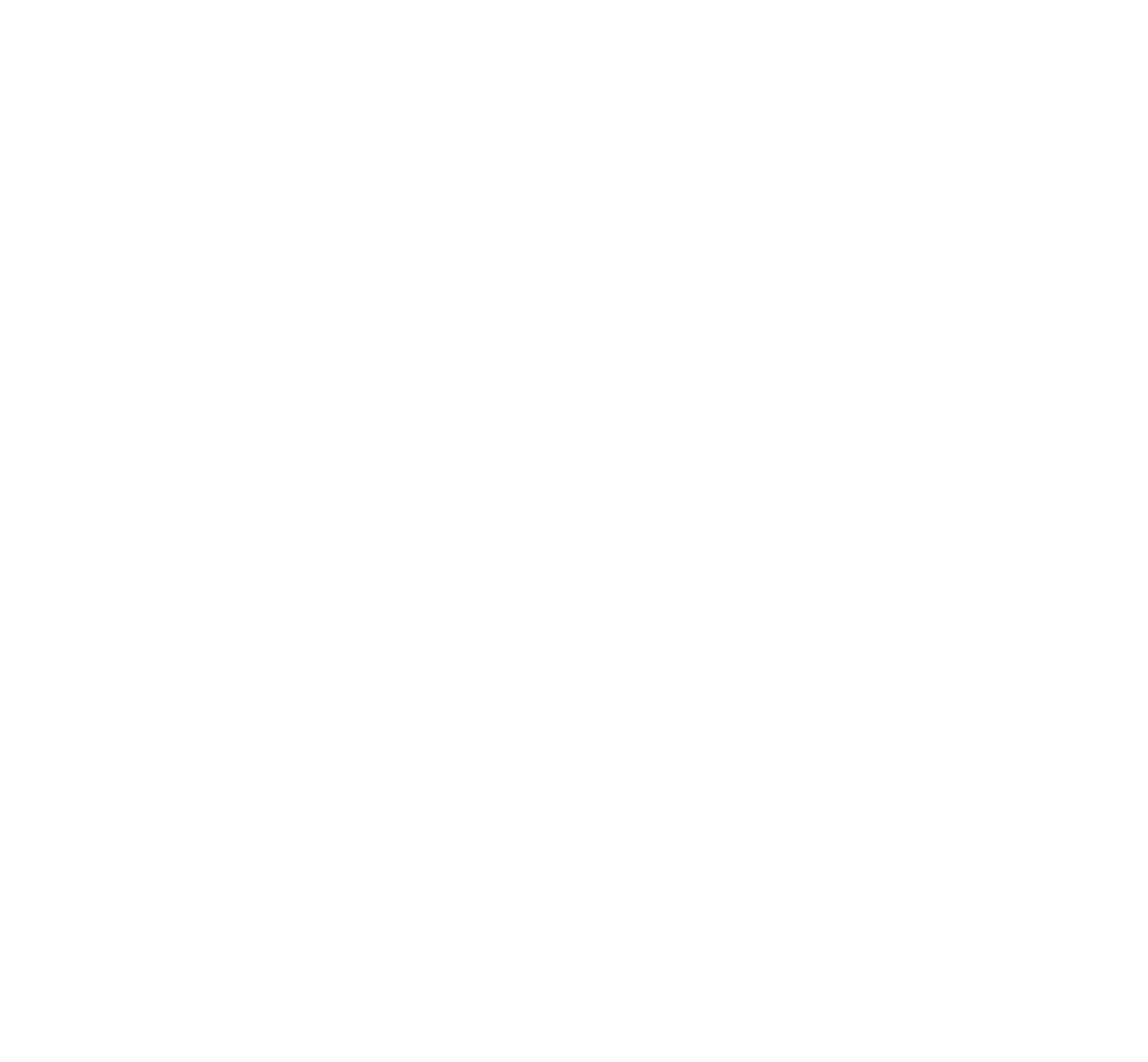 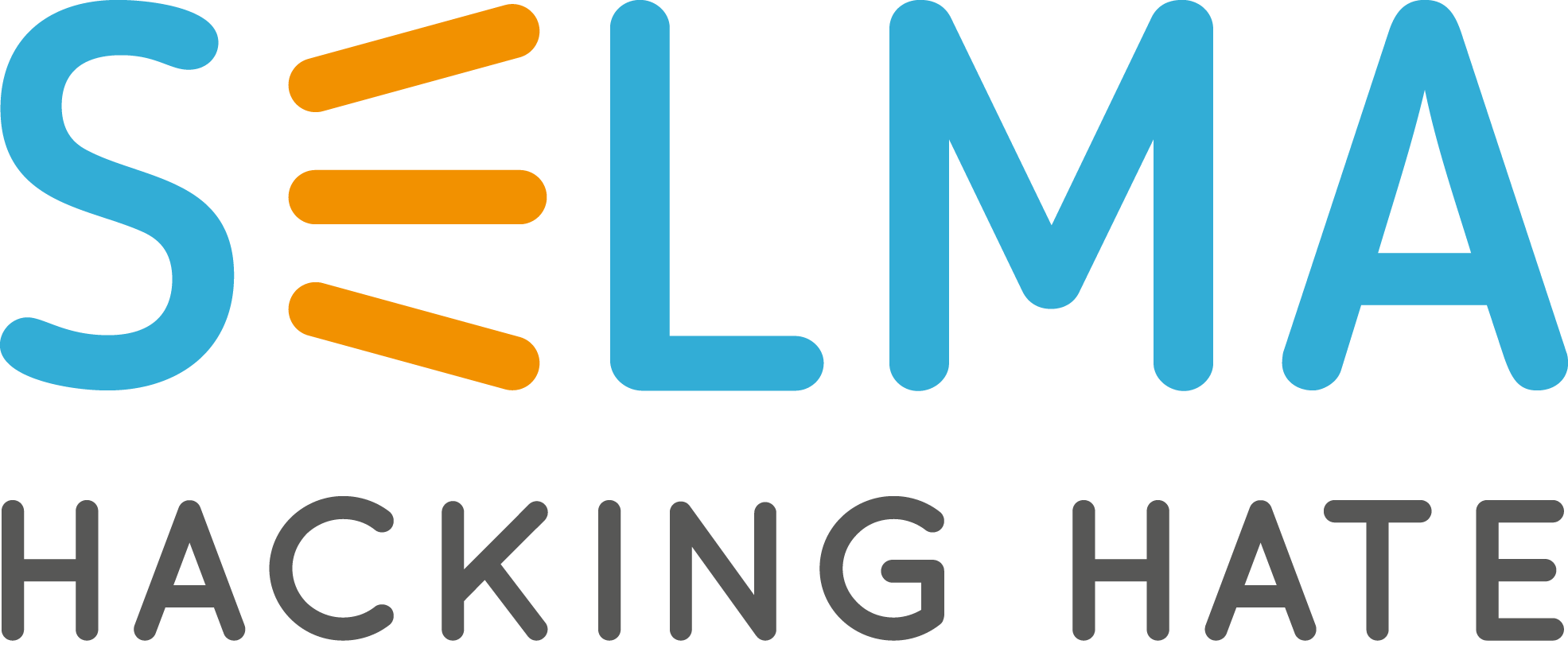 www.hackinghate.eu
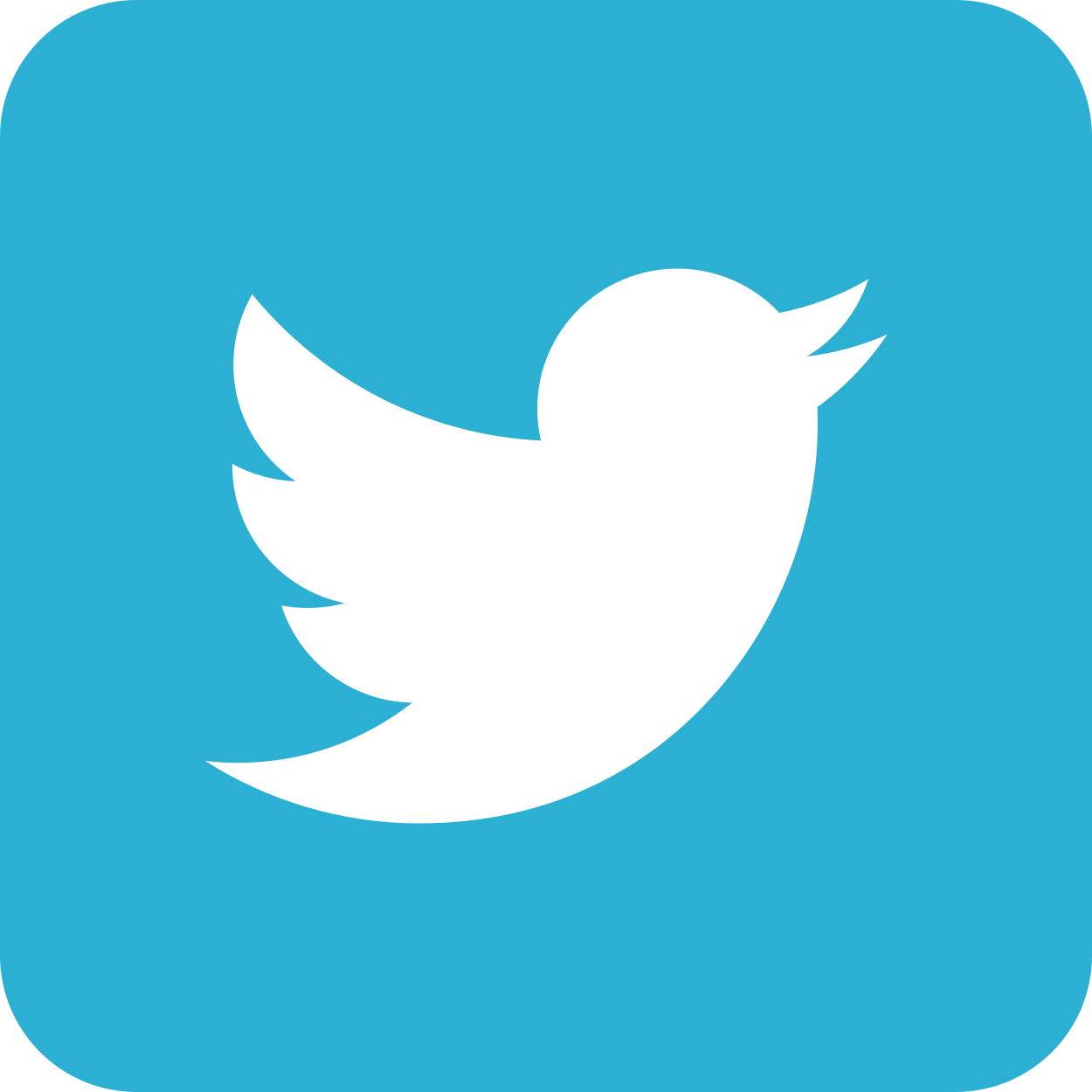 #SELMA_eu
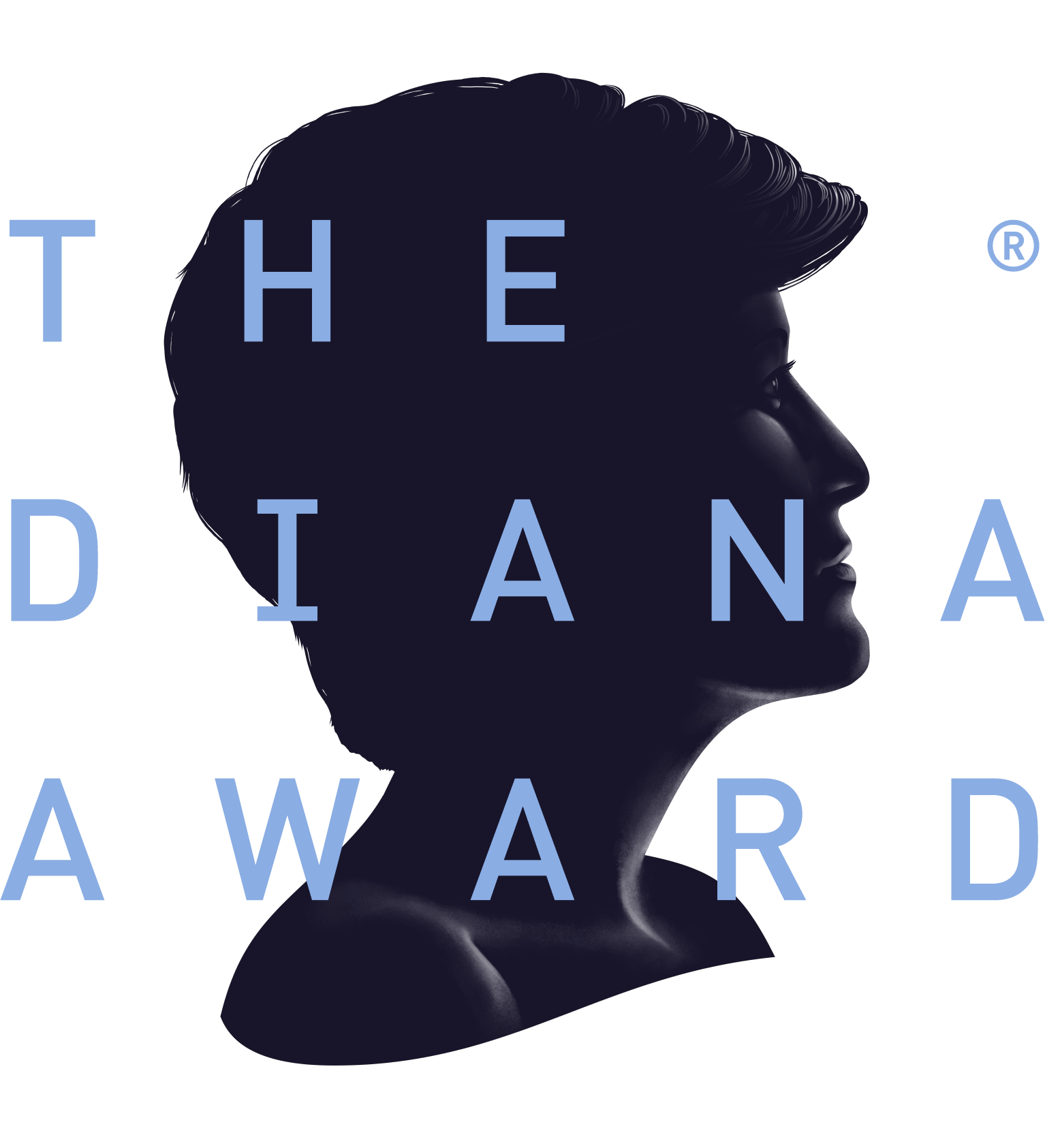 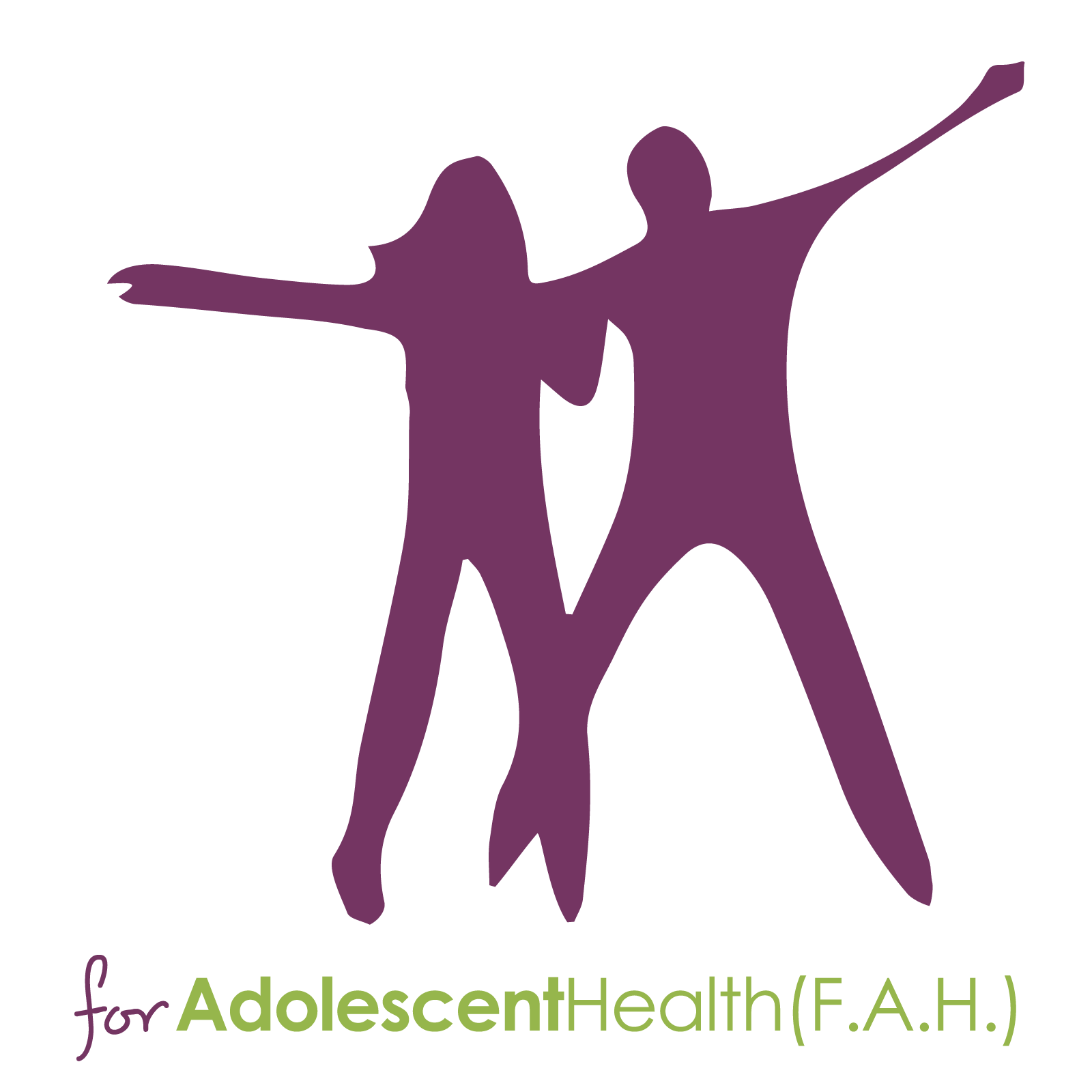 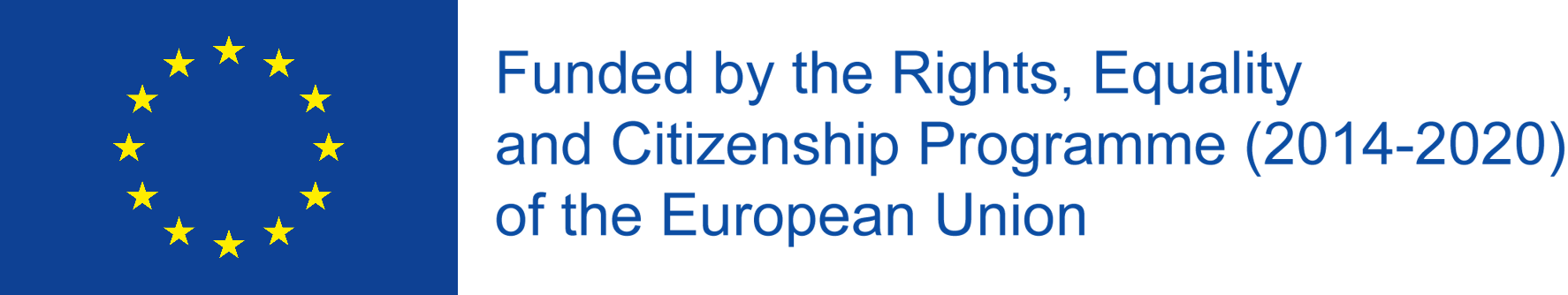 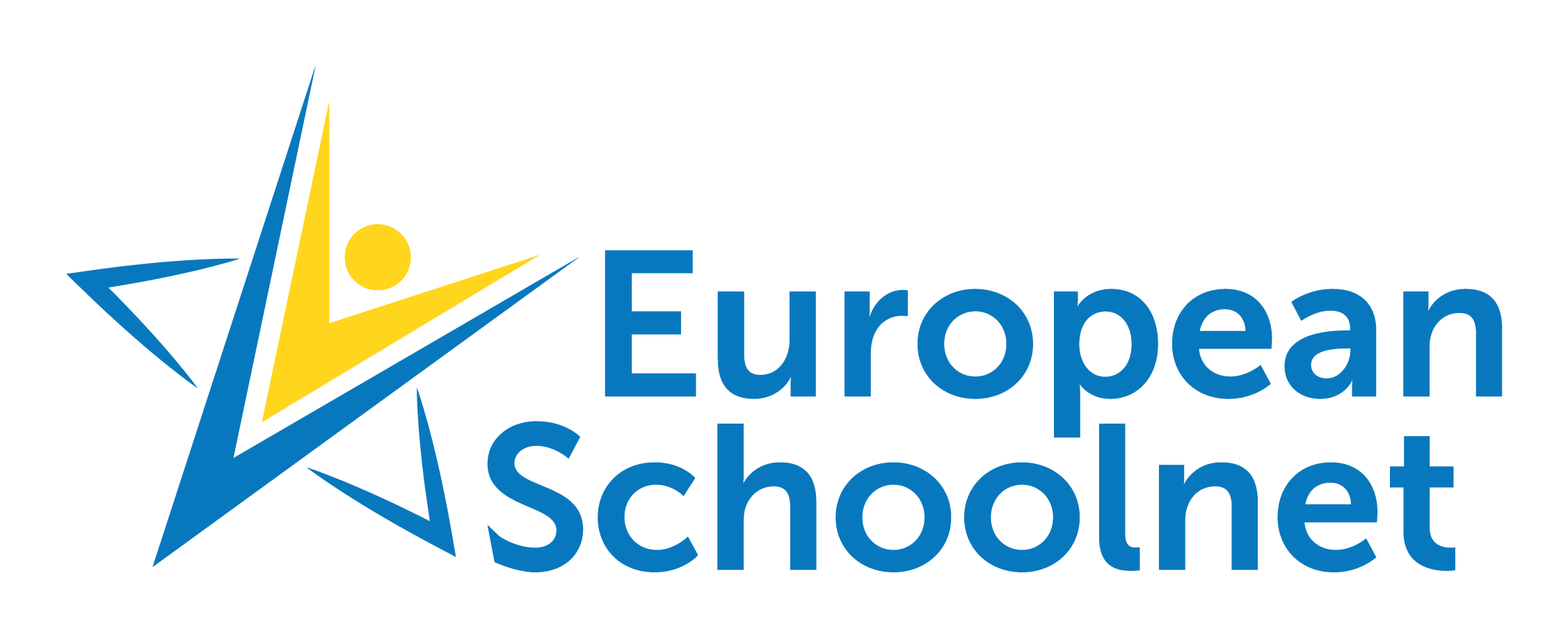 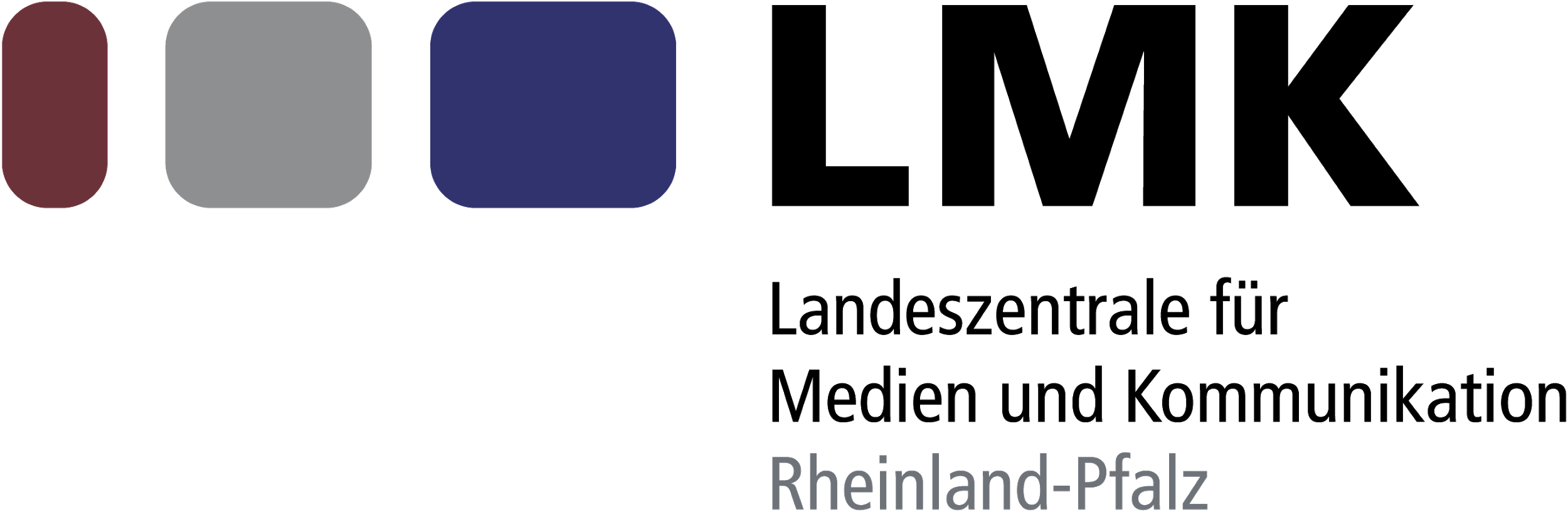 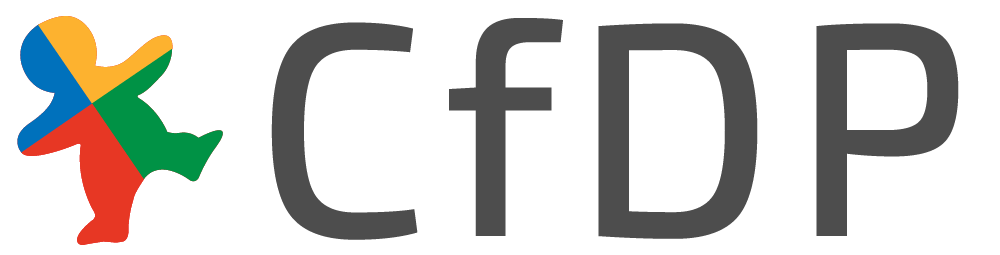 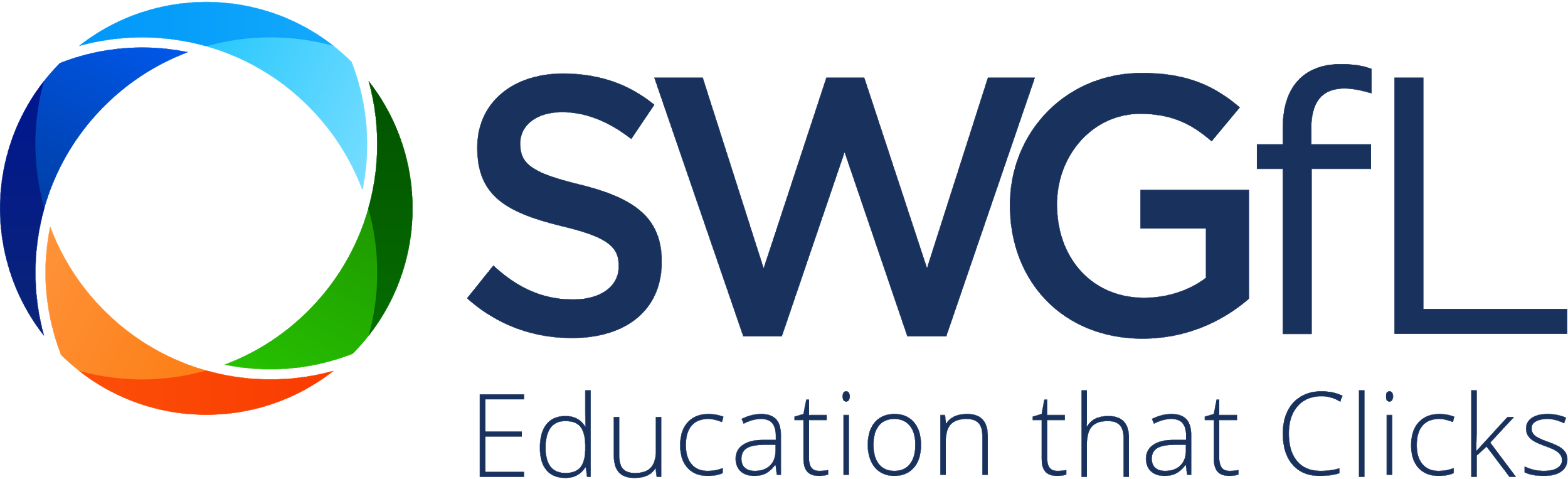